Учебно-методический комплекс по учебному предмету «Музыкальная литература»
дополнительных предпрофессиональных программ в области музыкального искусства преподавателя 
МБУ ДО ДШИ им. А. К. Лядова Савельевой Т. Г.
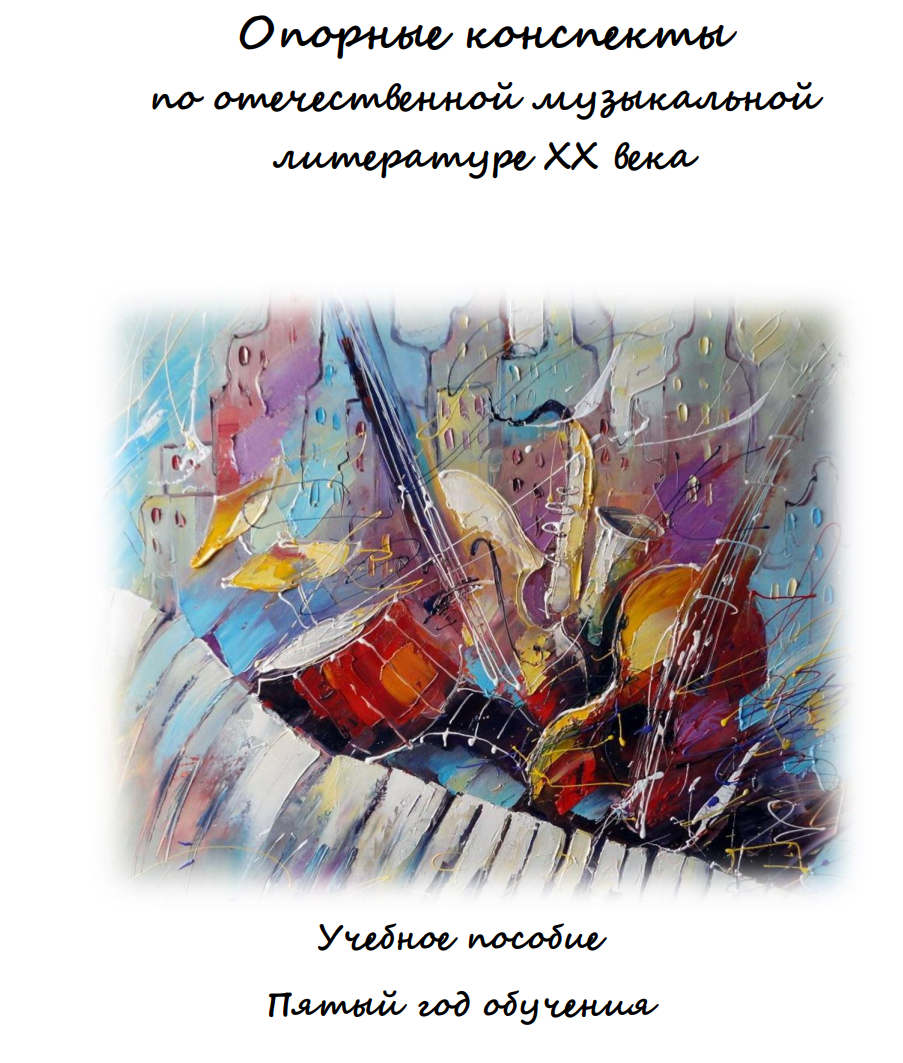 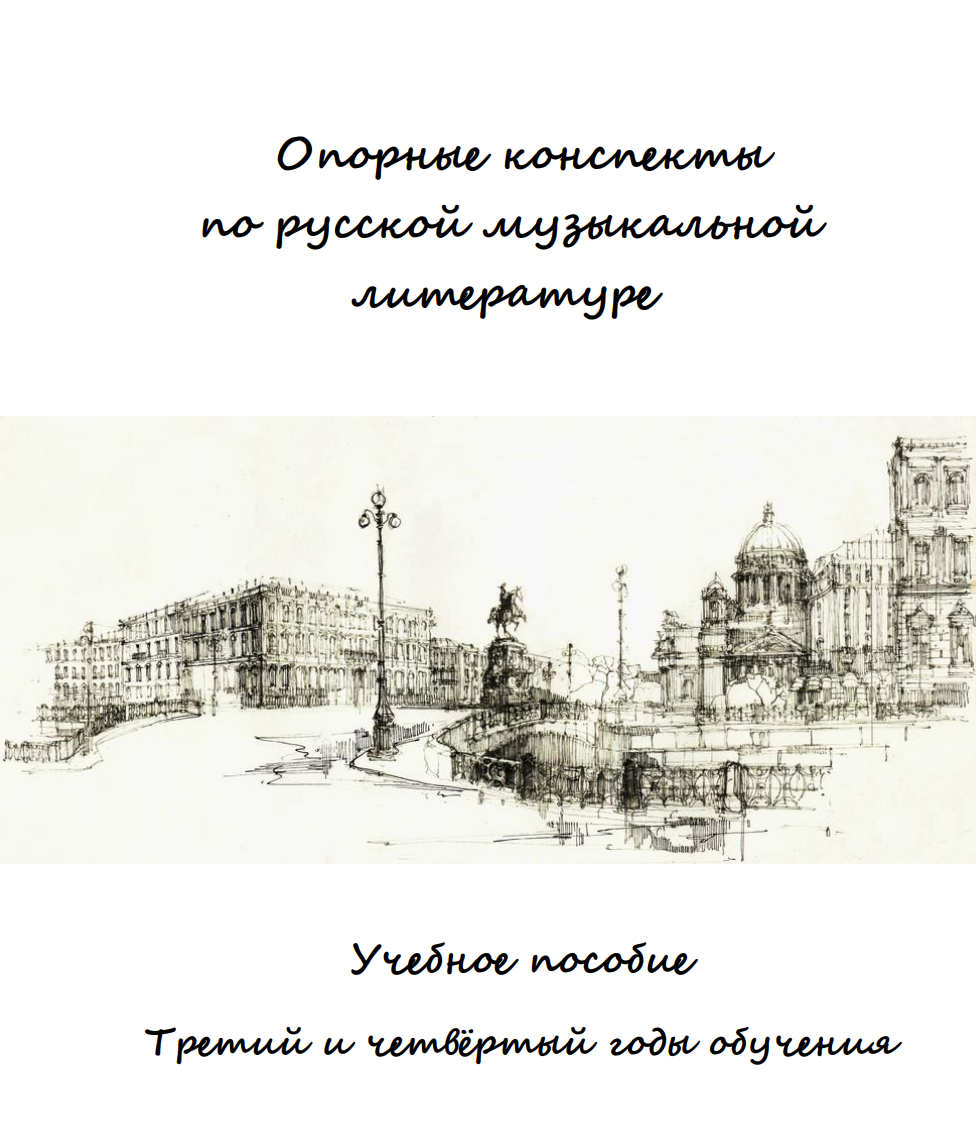 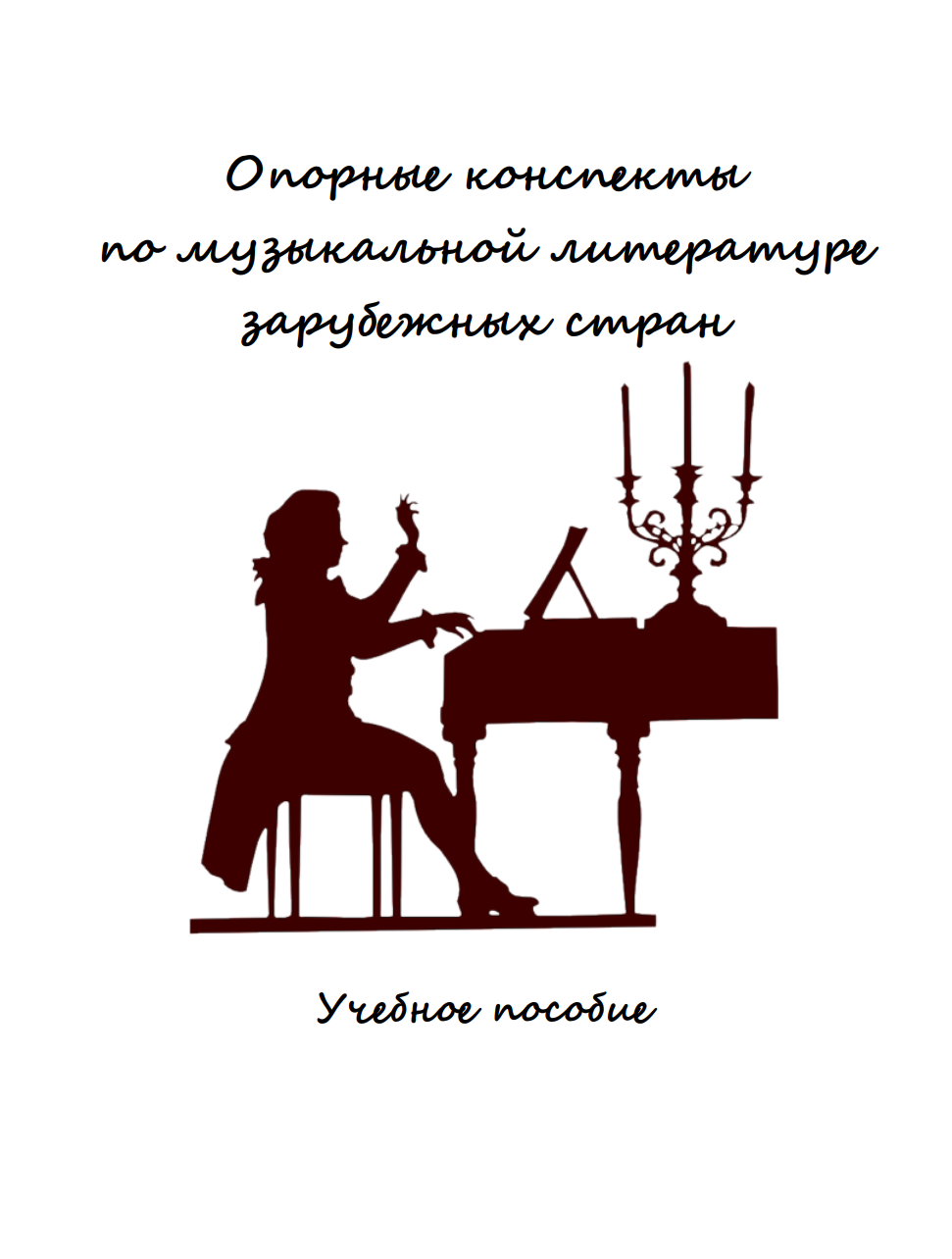 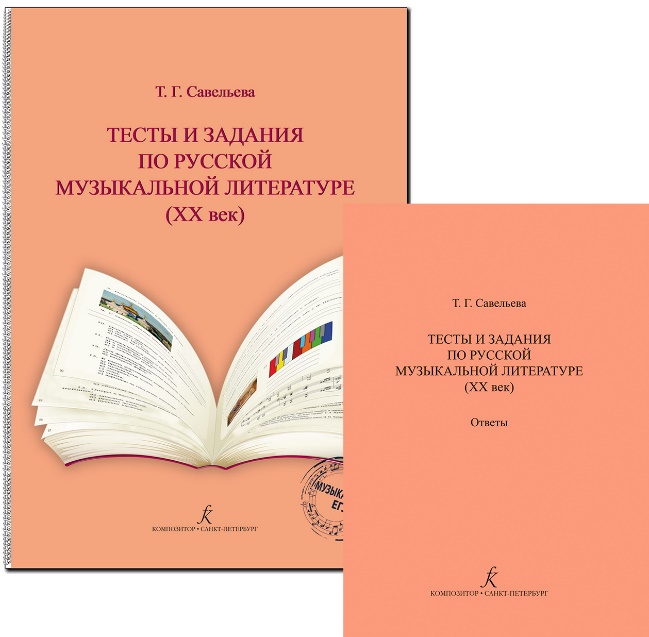 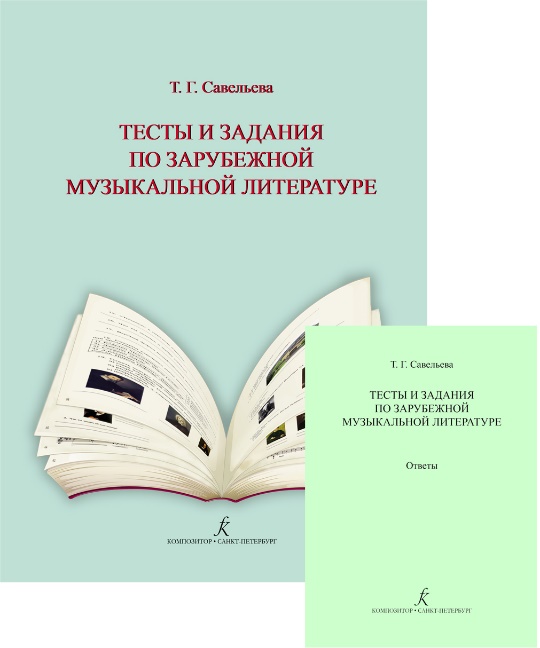 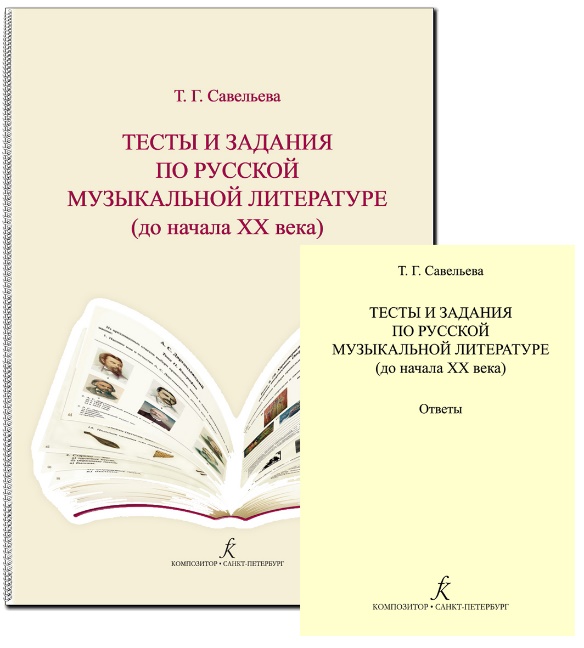 Учебно-методический комплекс по учебному предмету «Музыкальная литература».
Опорные конспекты
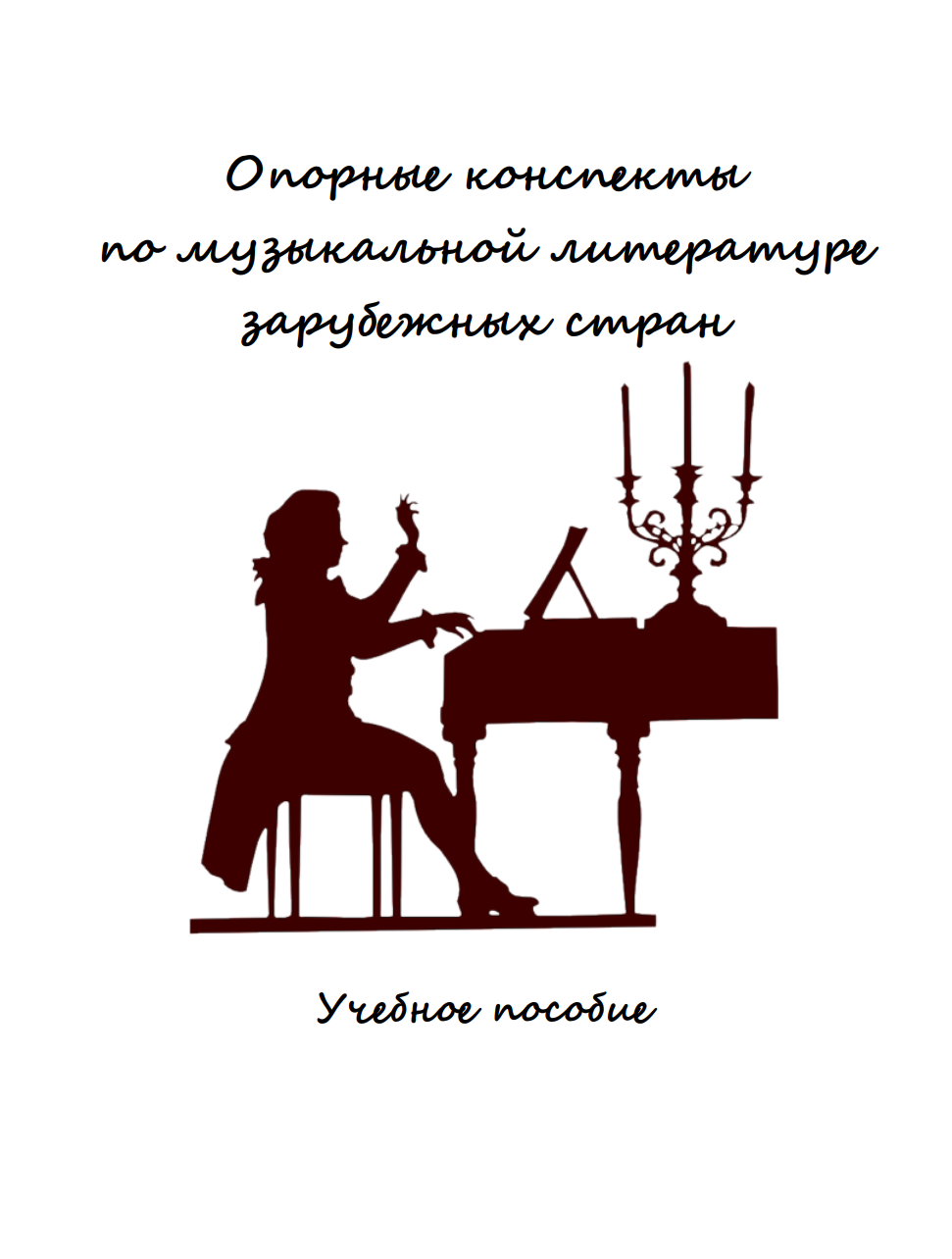 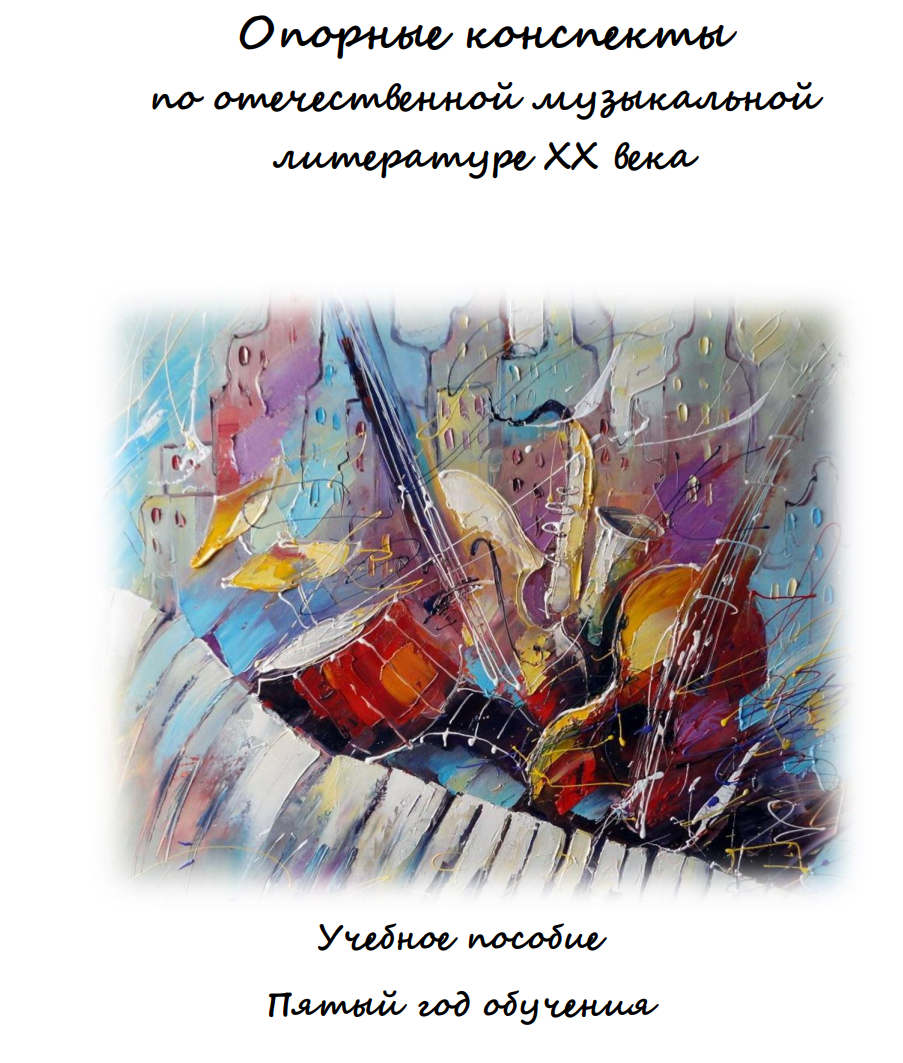 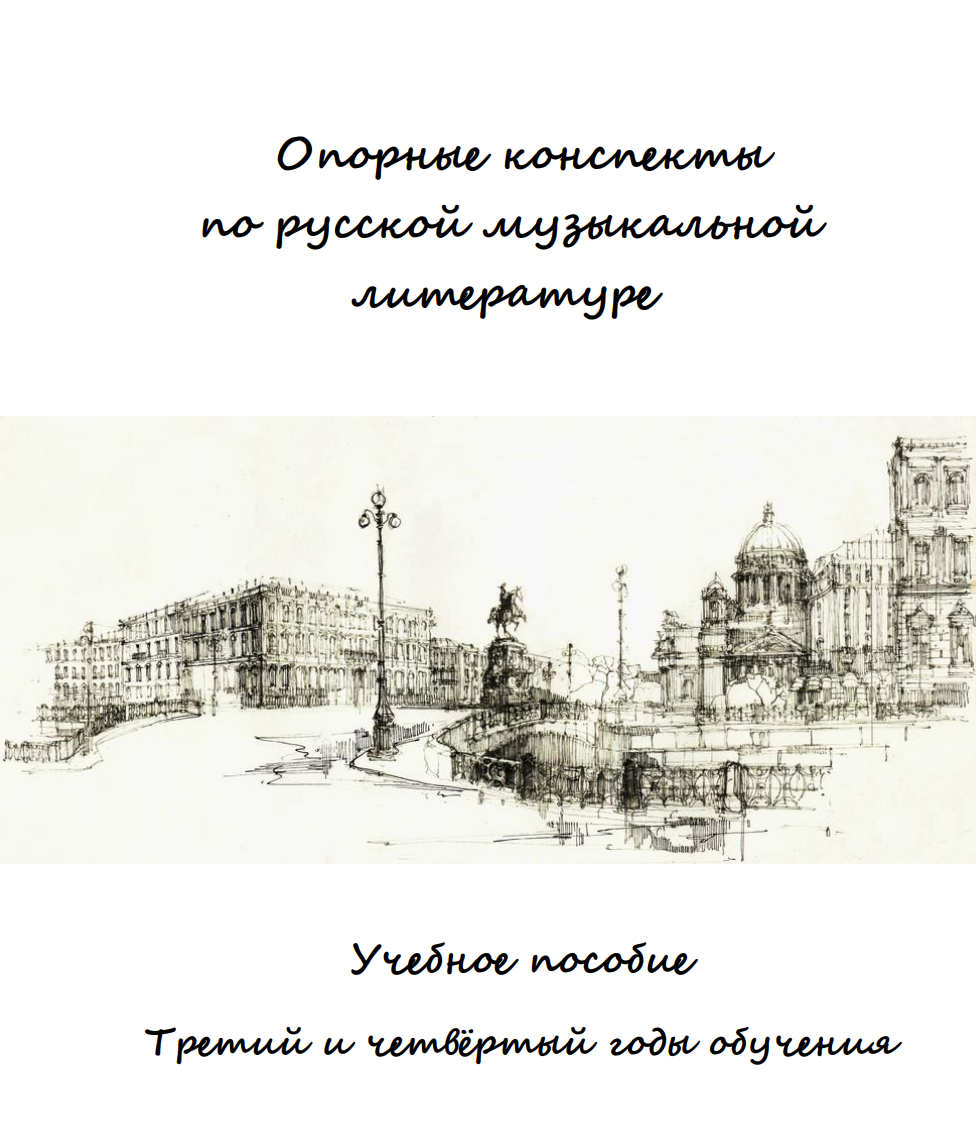 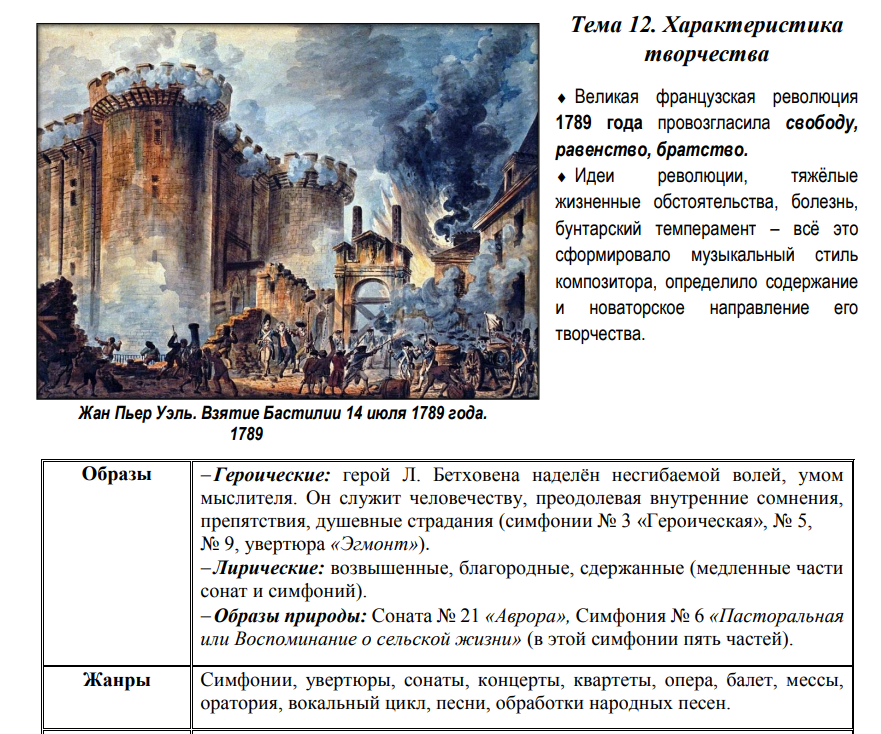 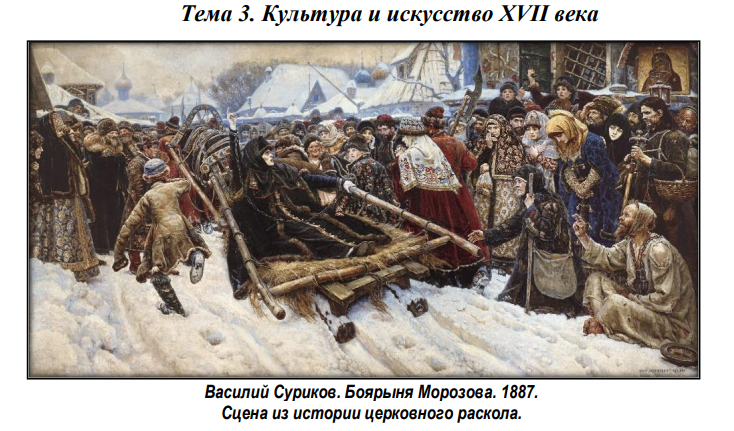 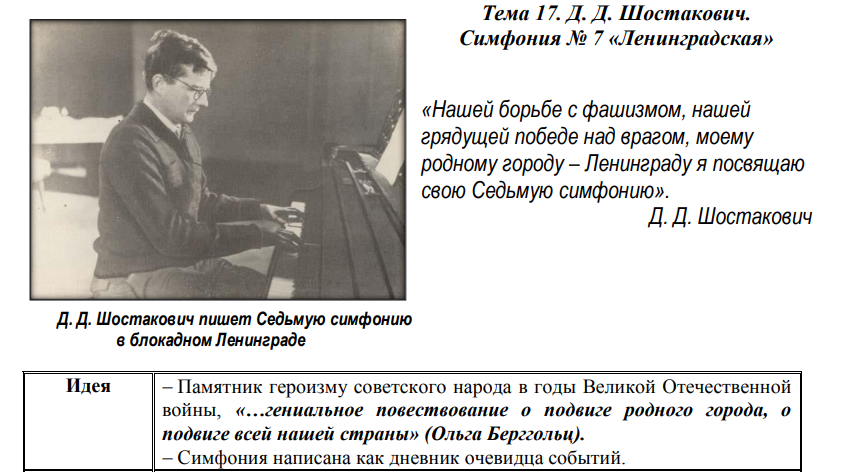 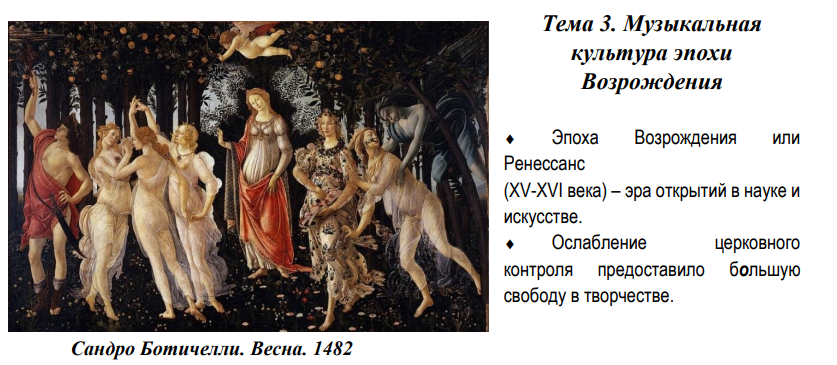 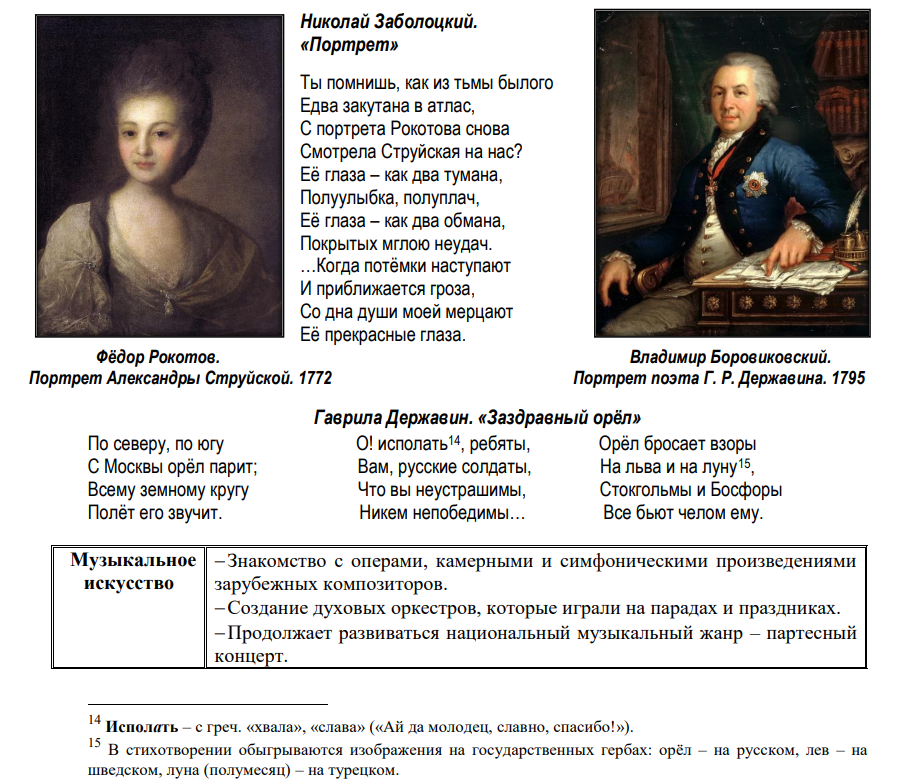 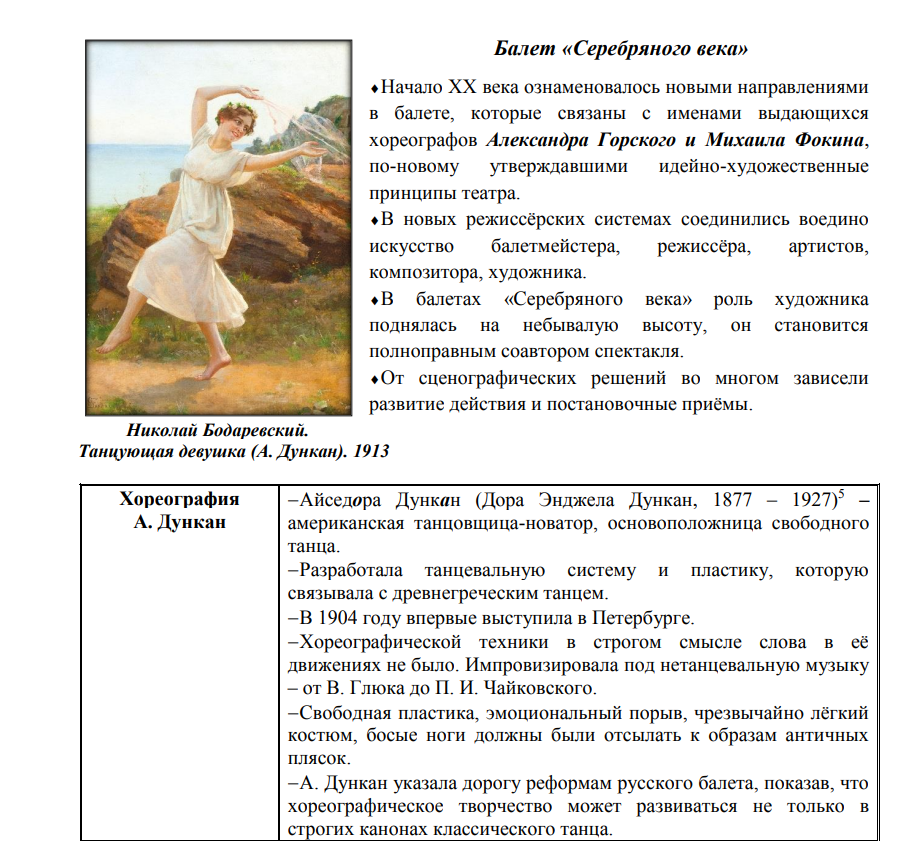 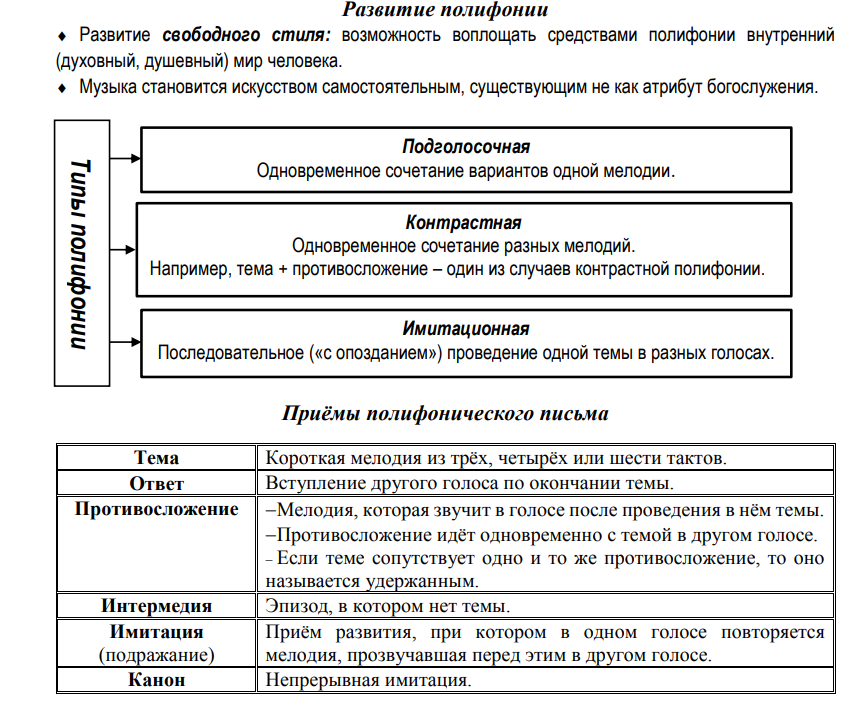 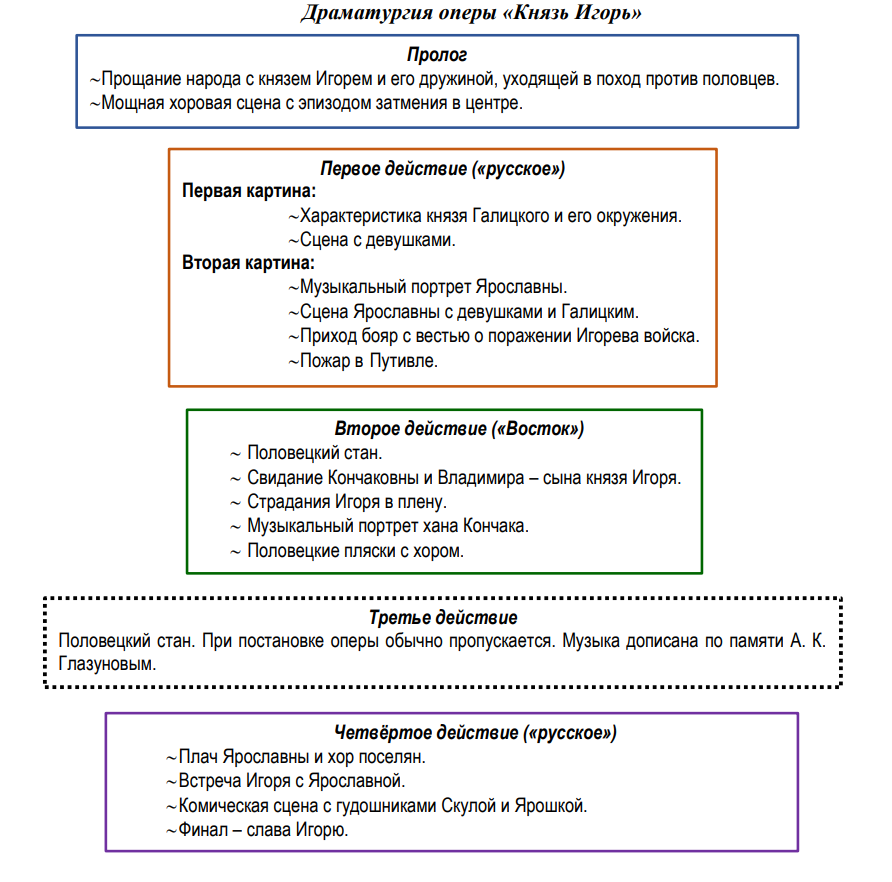 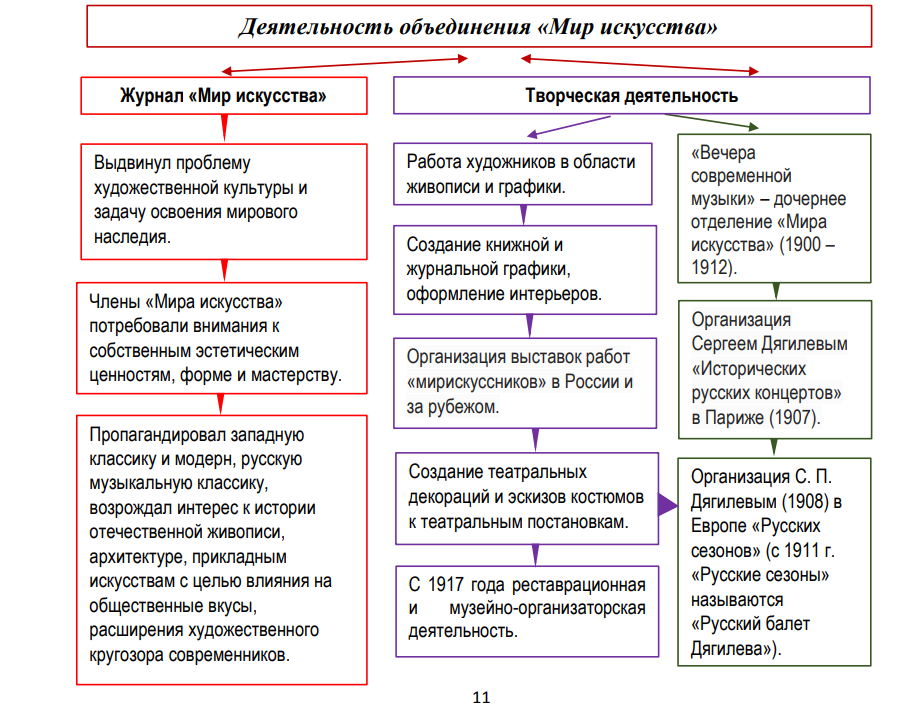 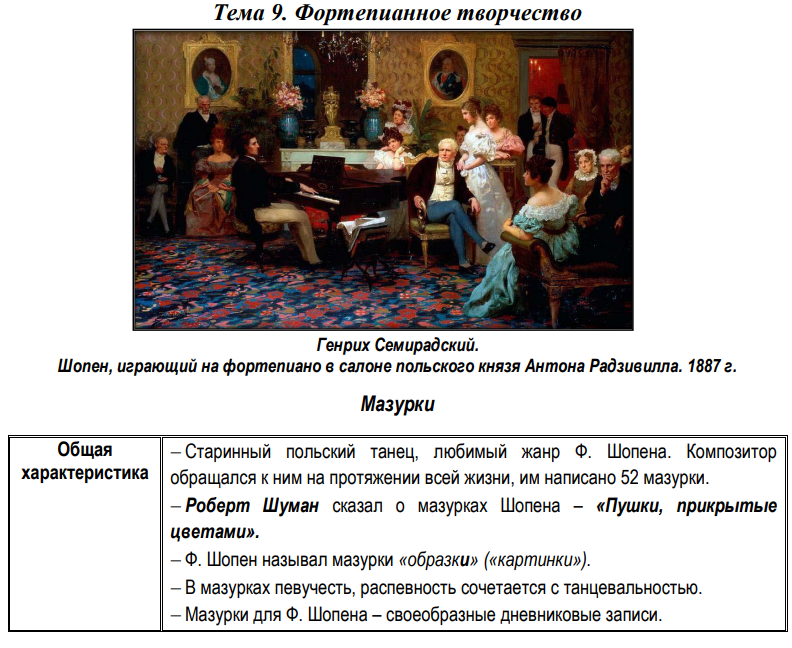 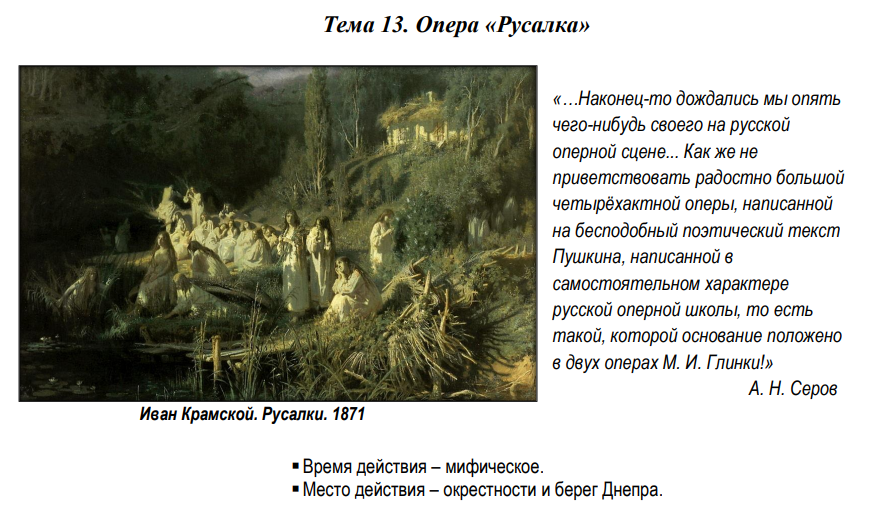 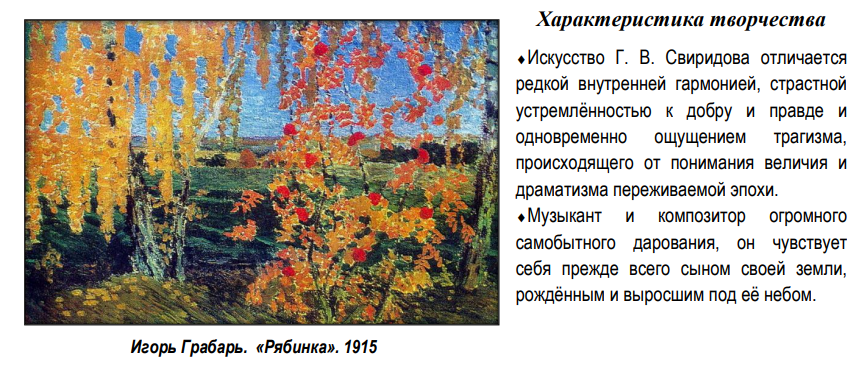 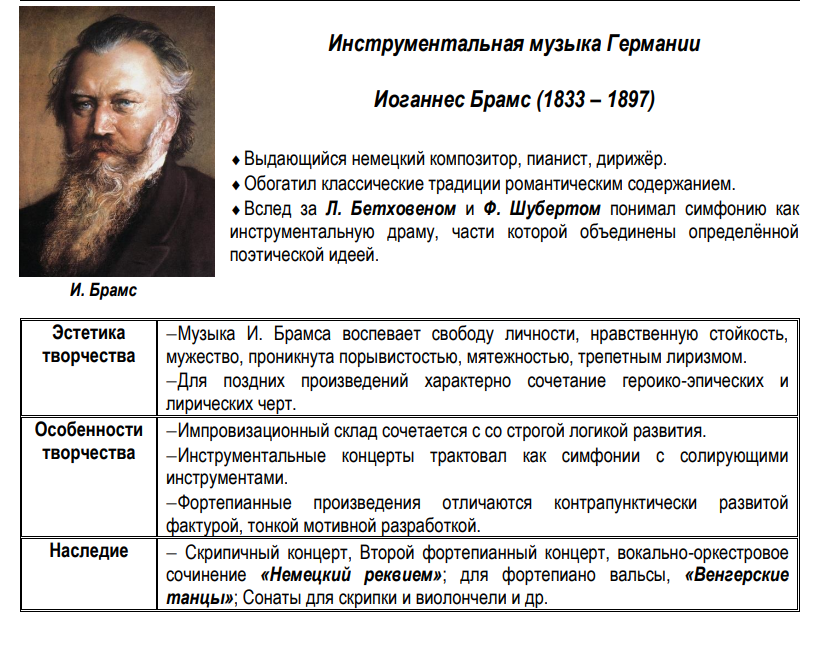 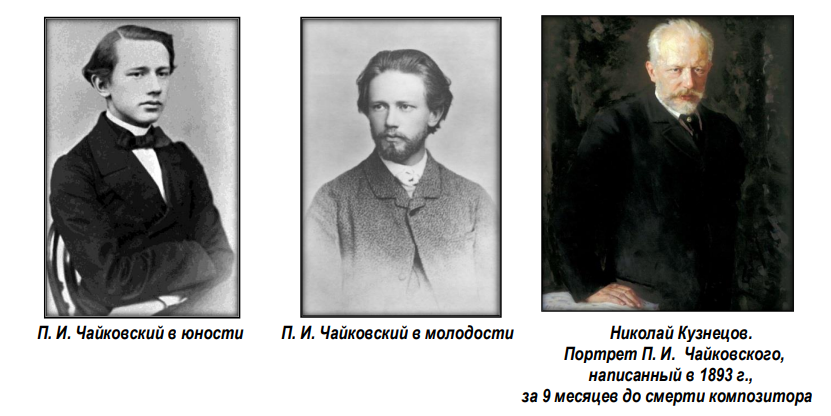 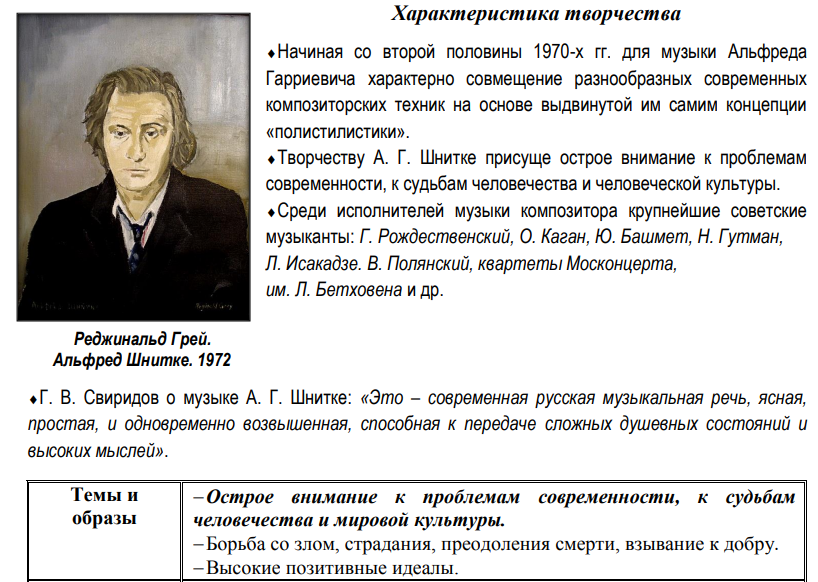 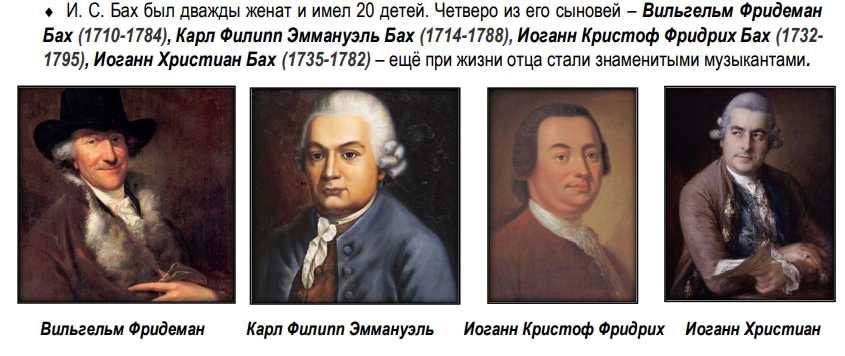 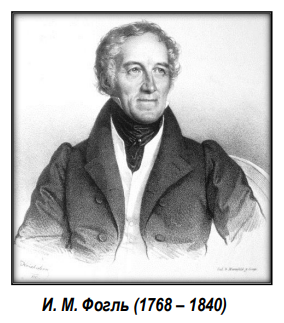 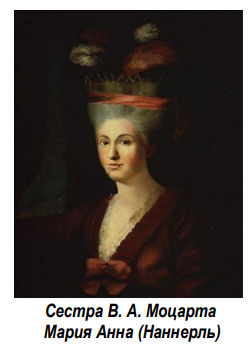 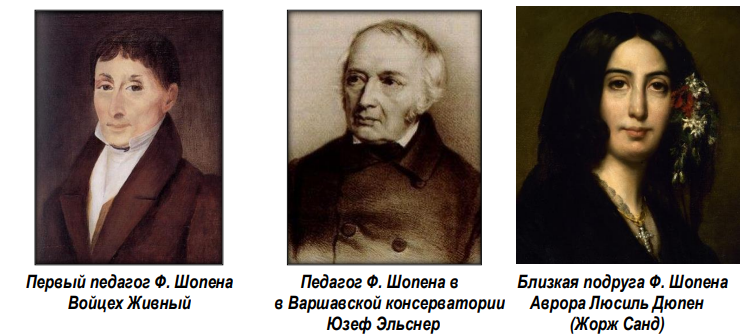 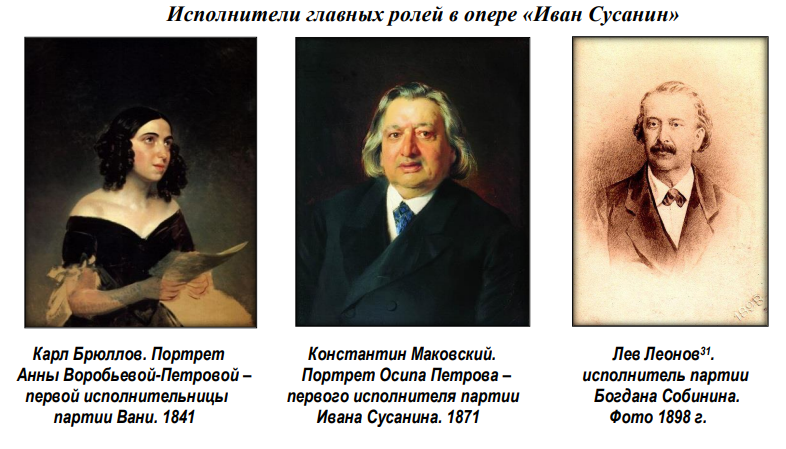 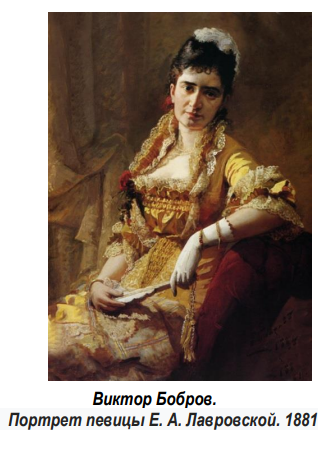 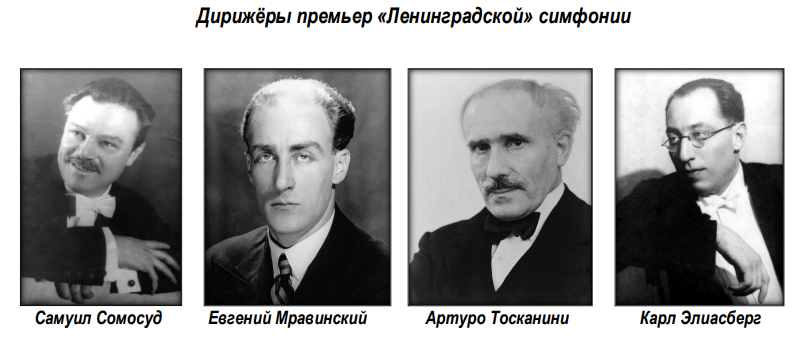 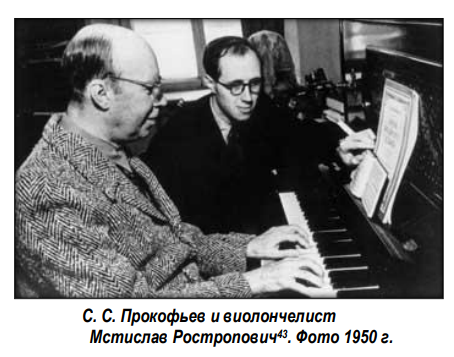 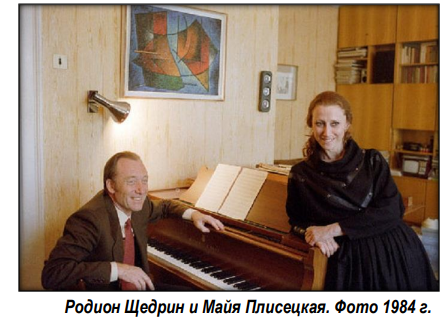 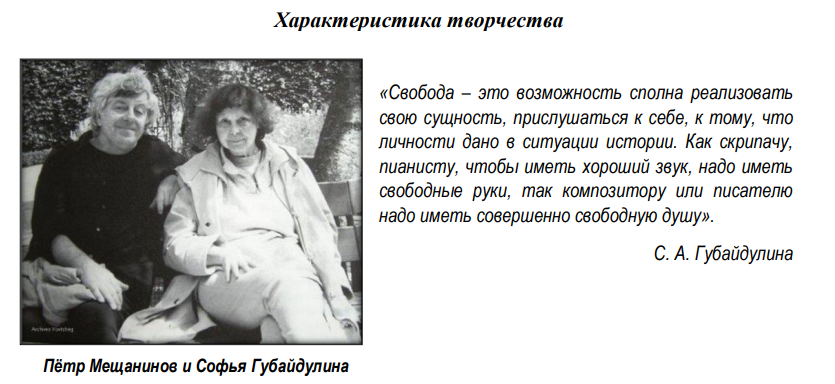 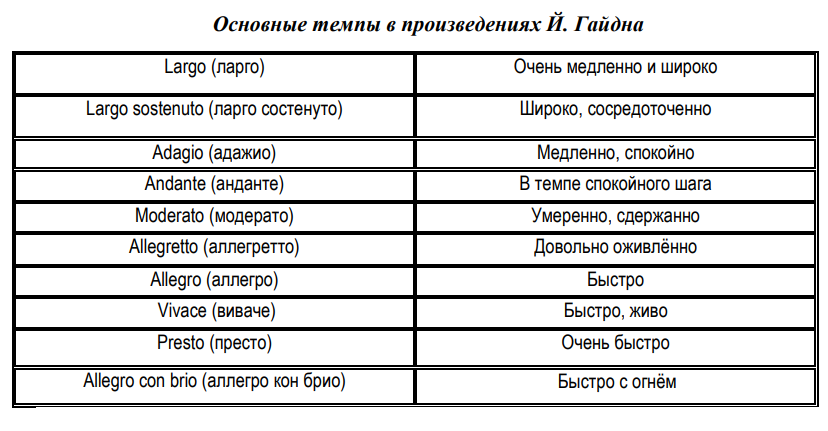 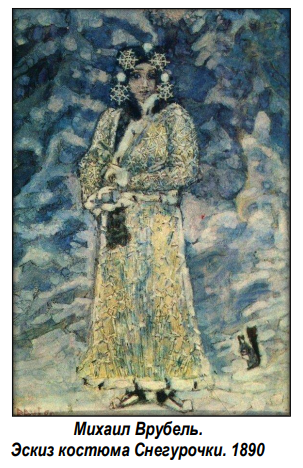 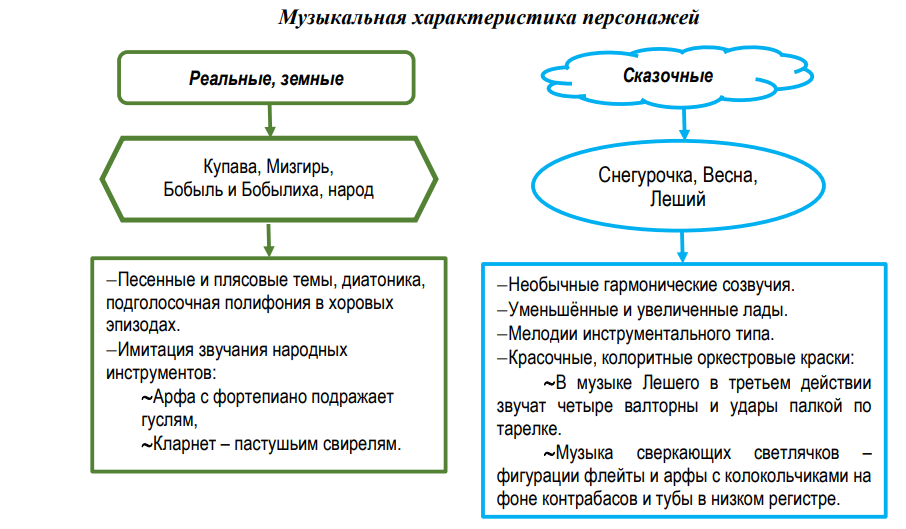 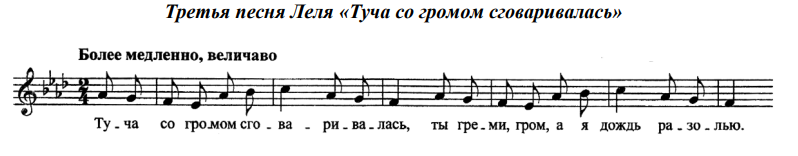 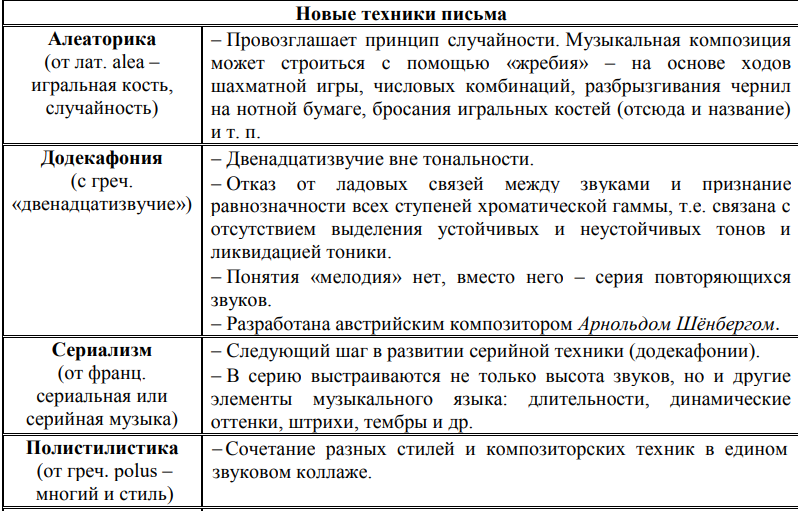 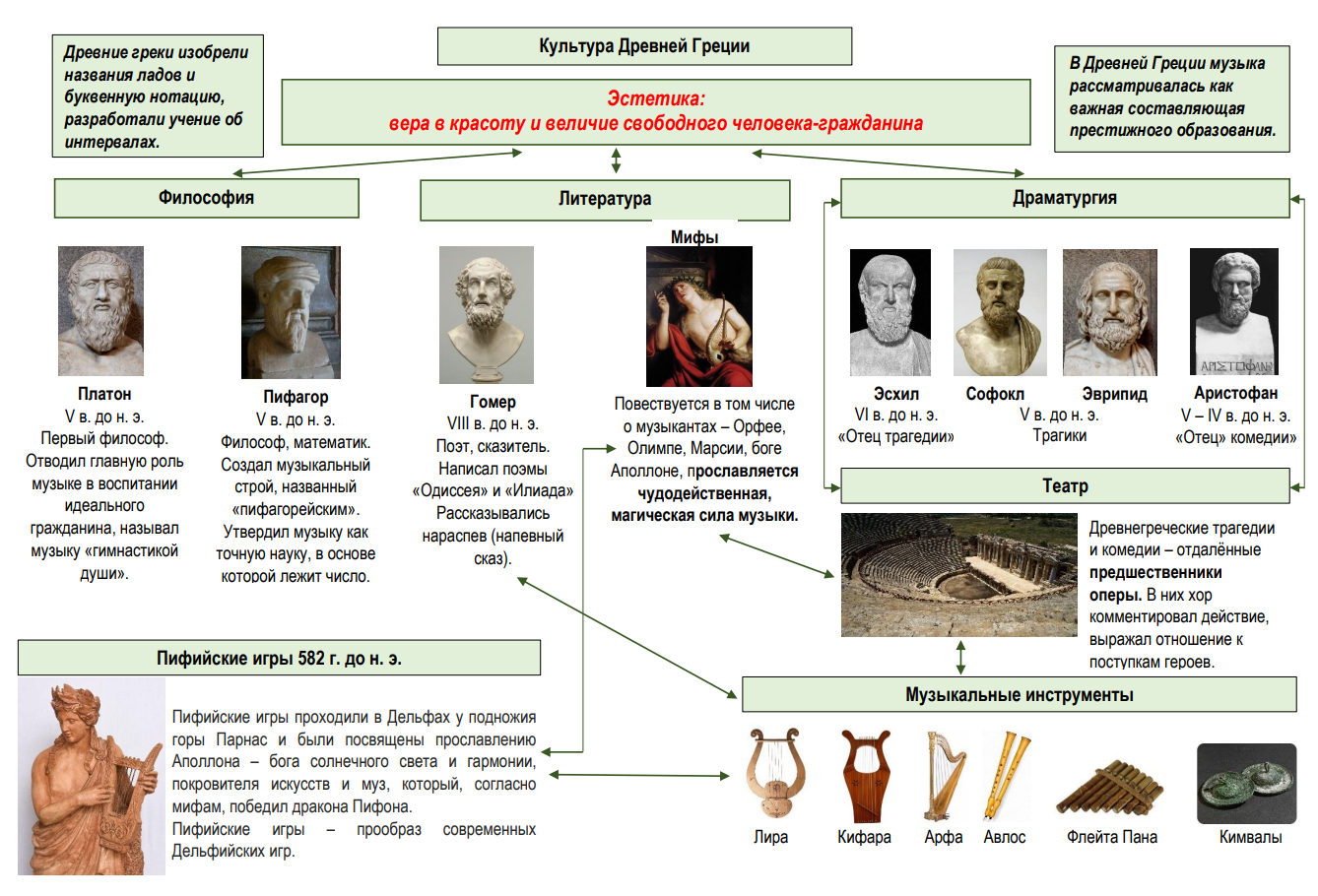 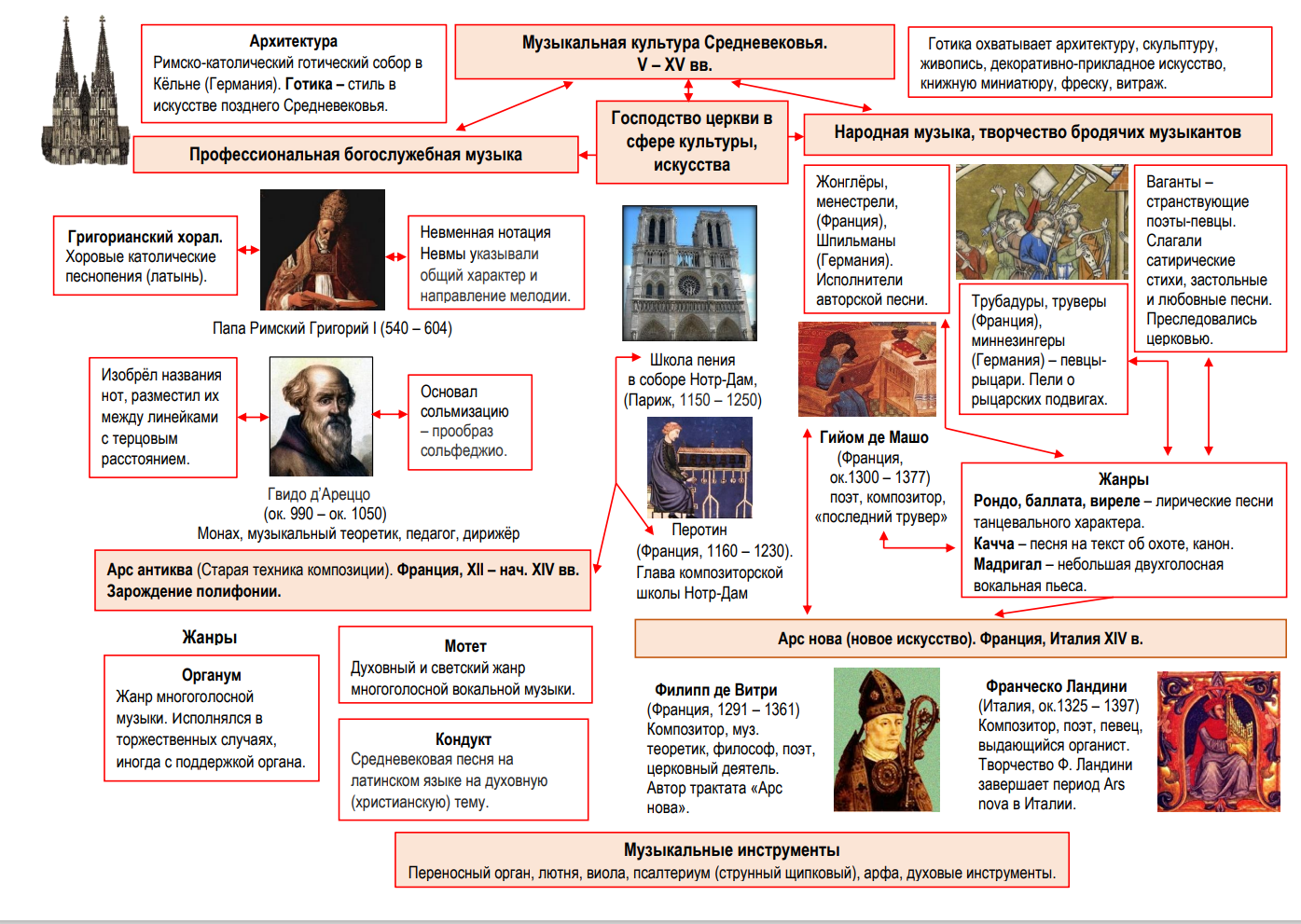 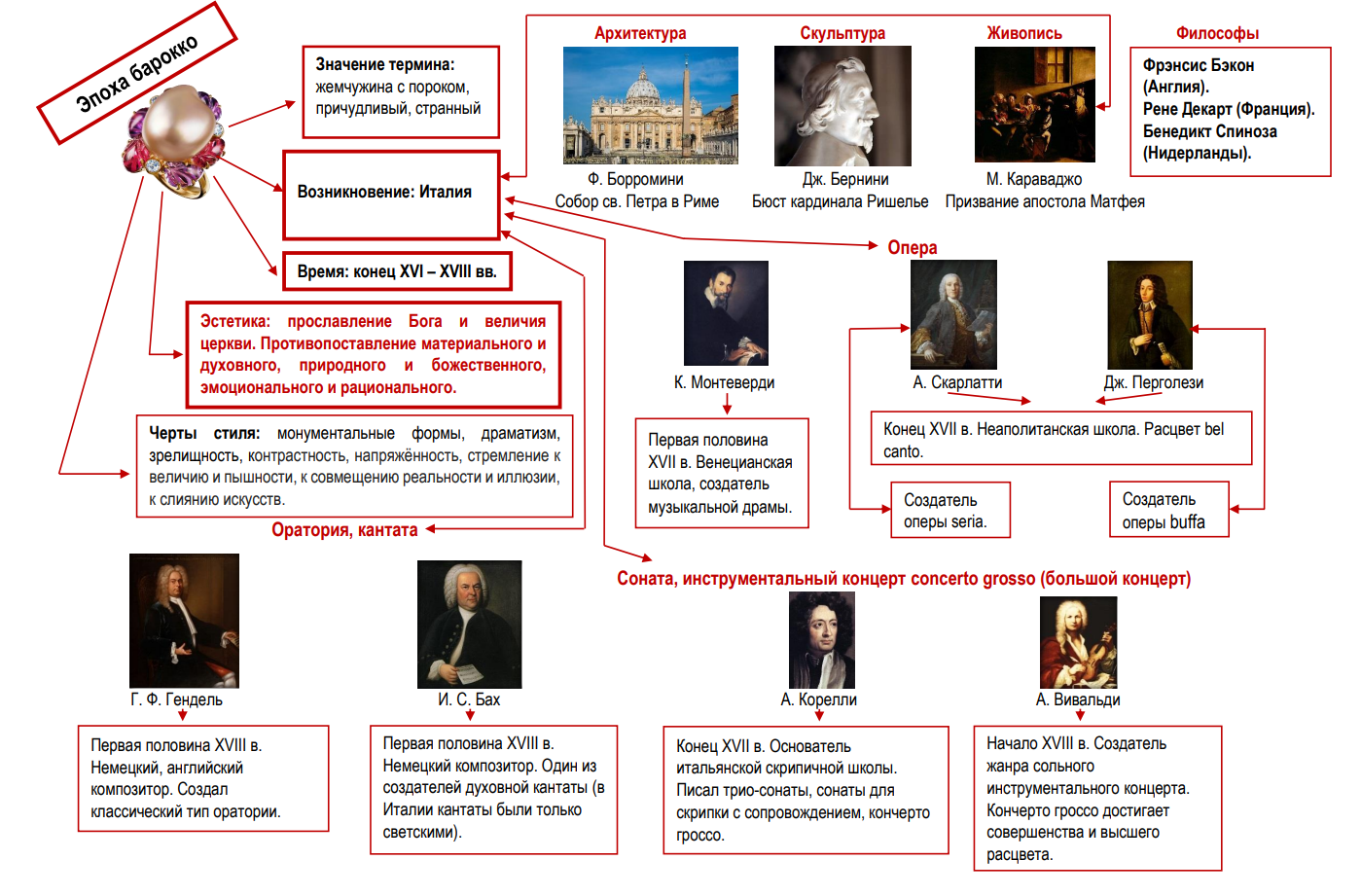 Тесты и задания по музыкальной литературе с ответами для педагога.
Издательство «Композитор СпБ»
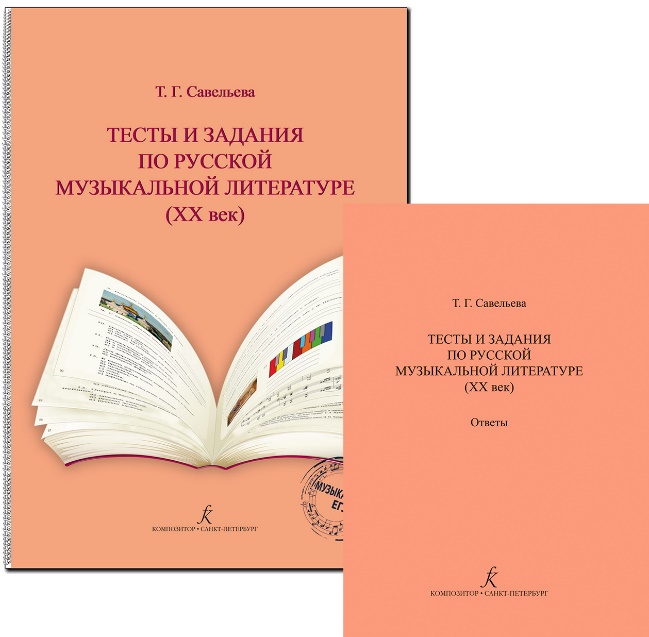 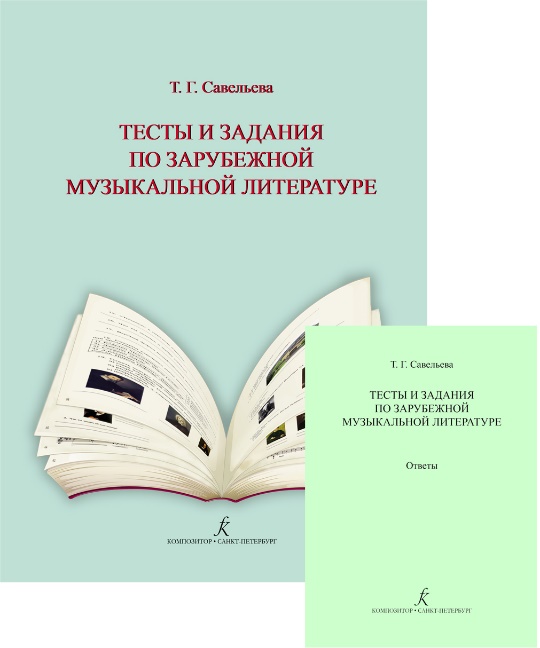 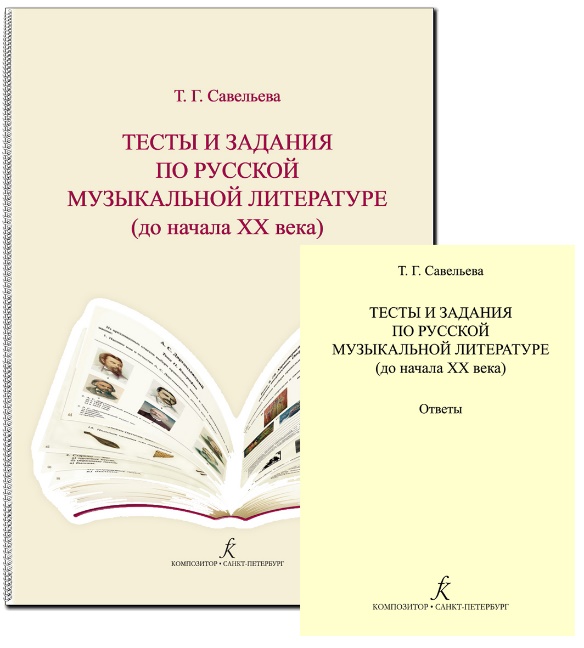 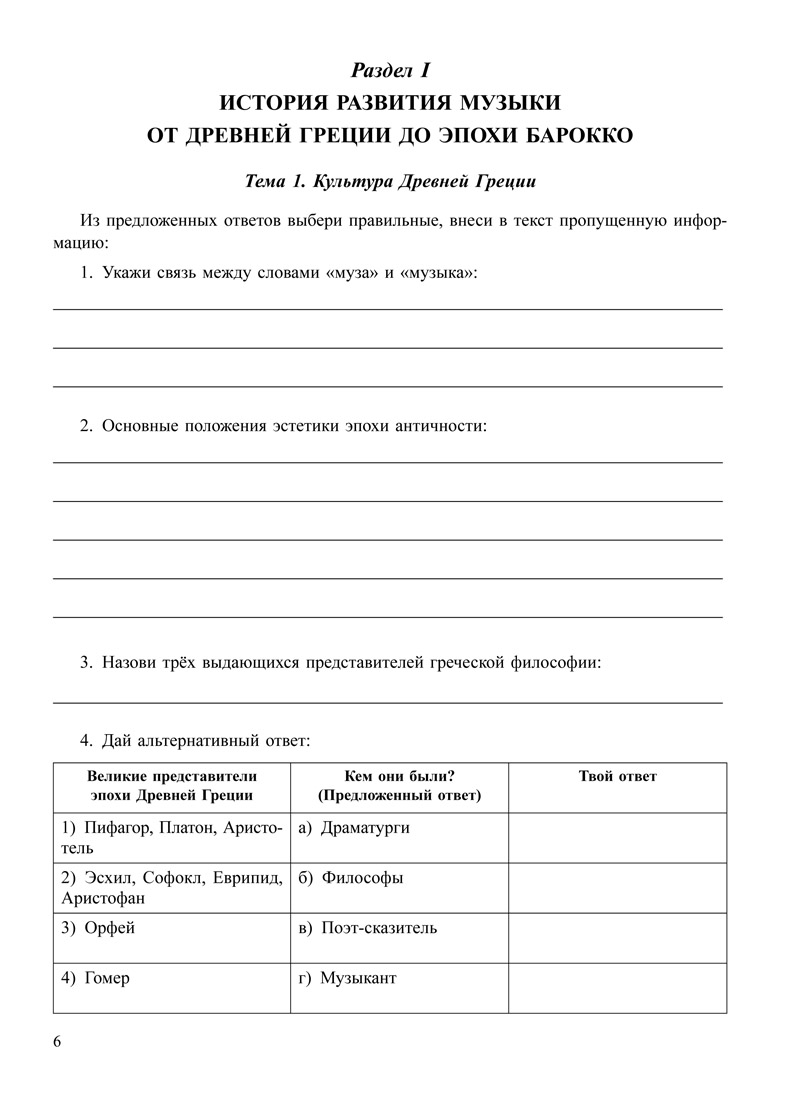 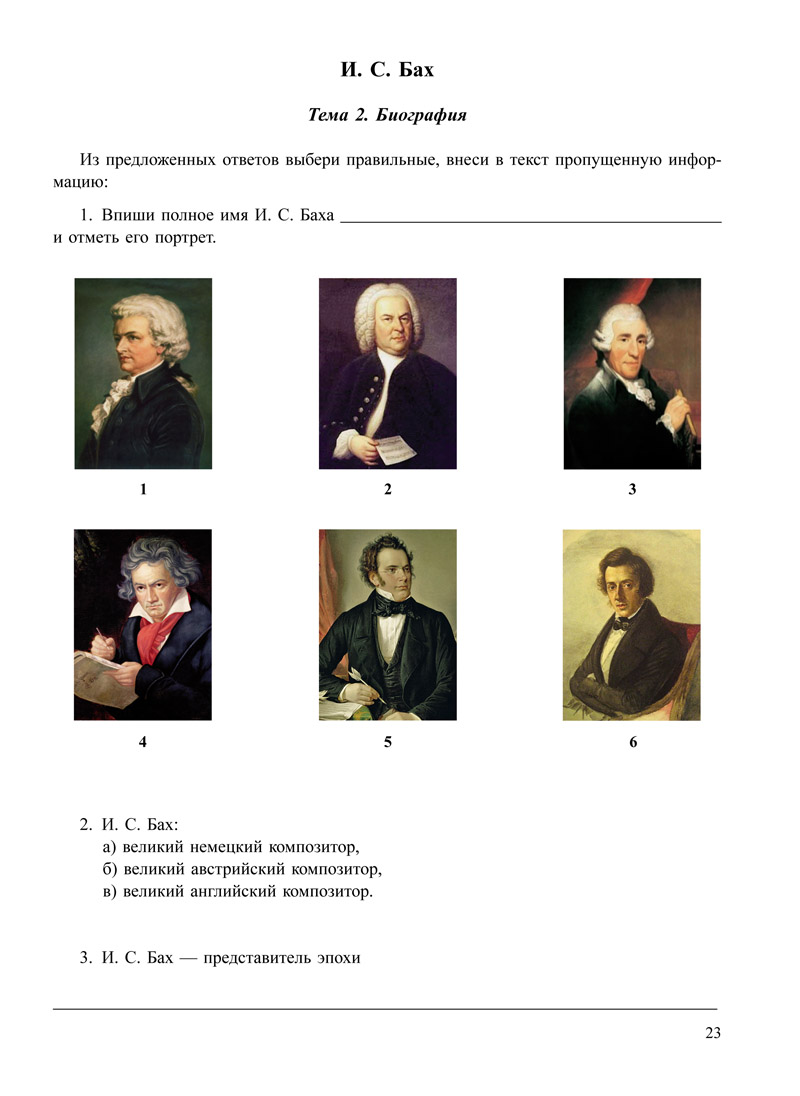 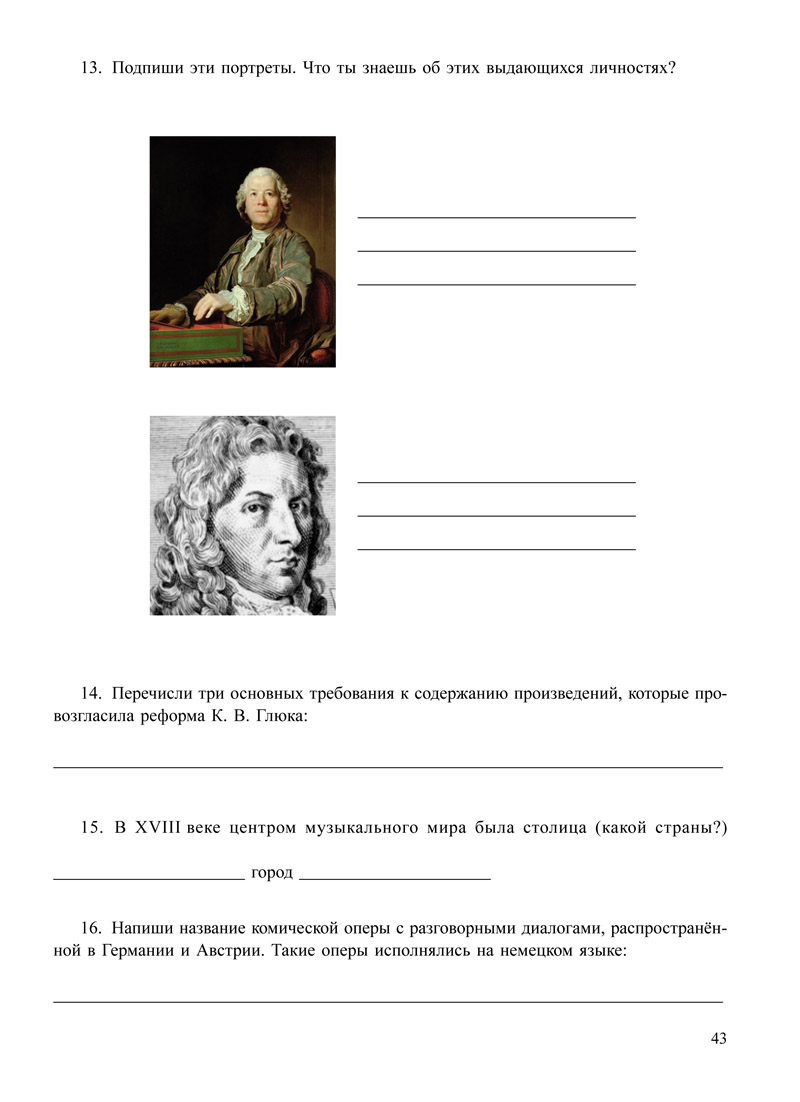 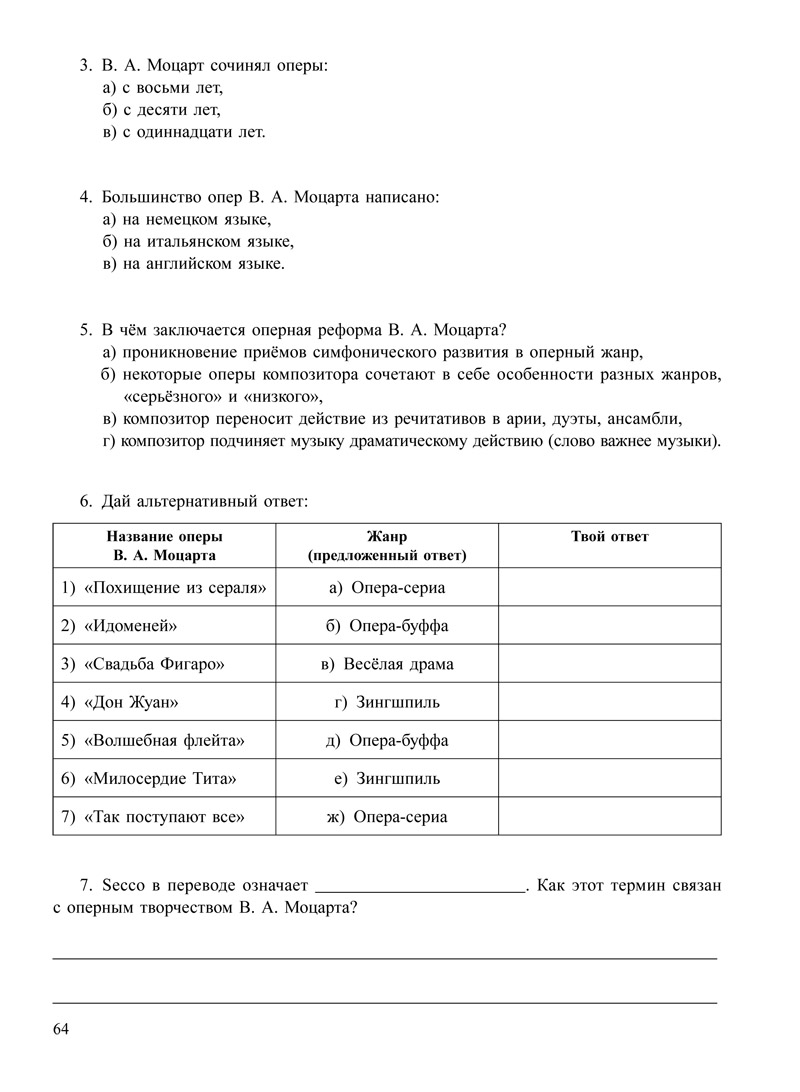 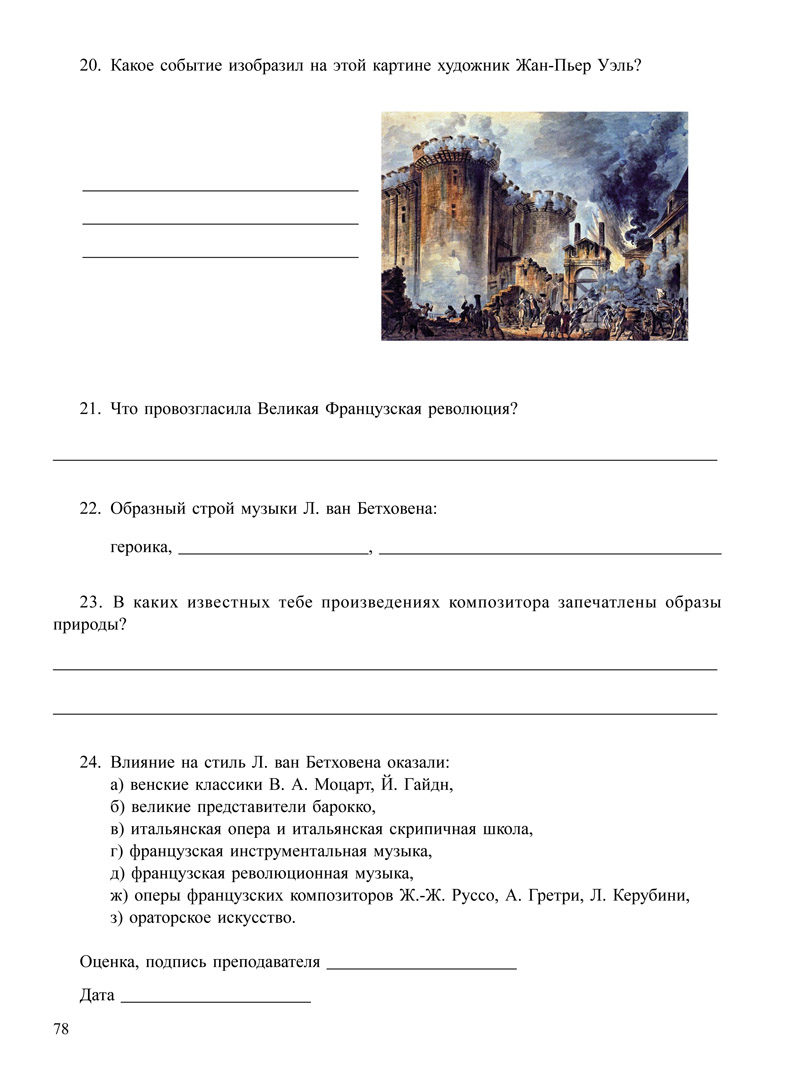 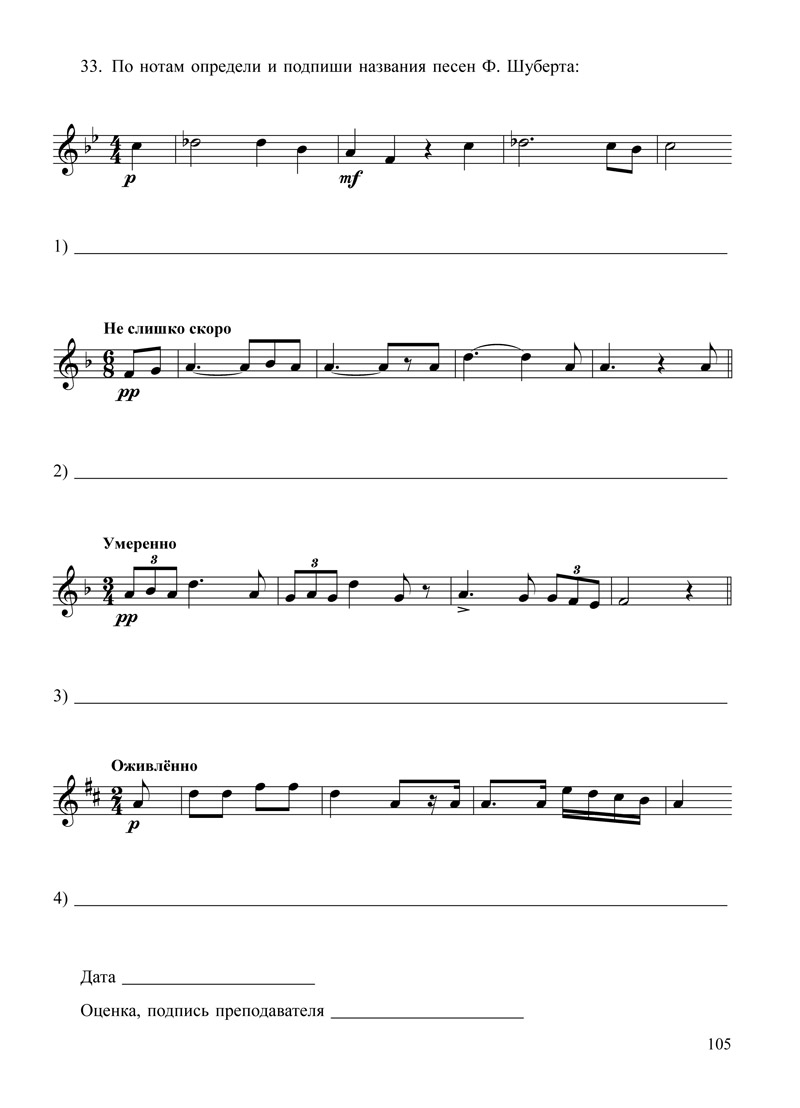 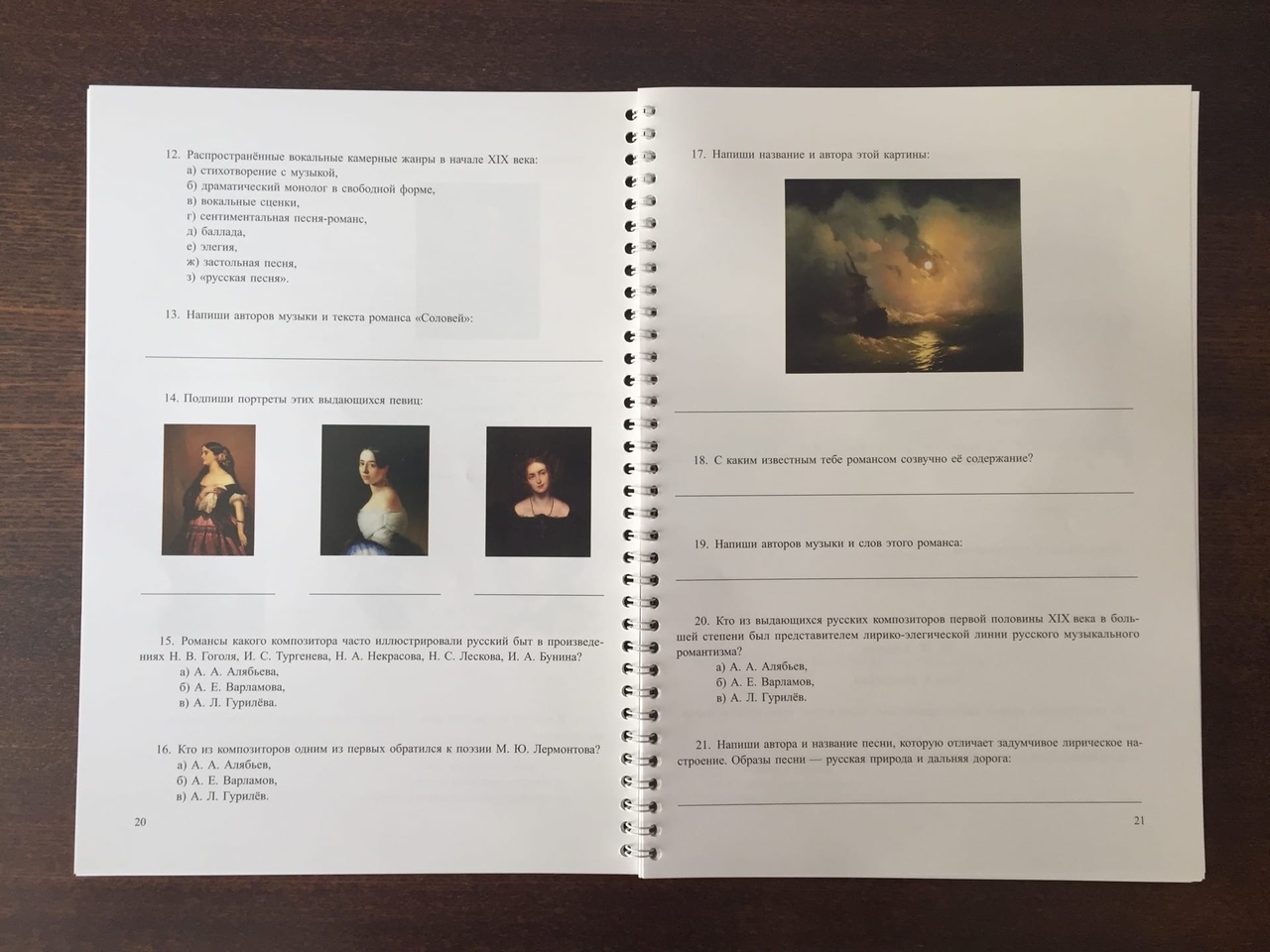 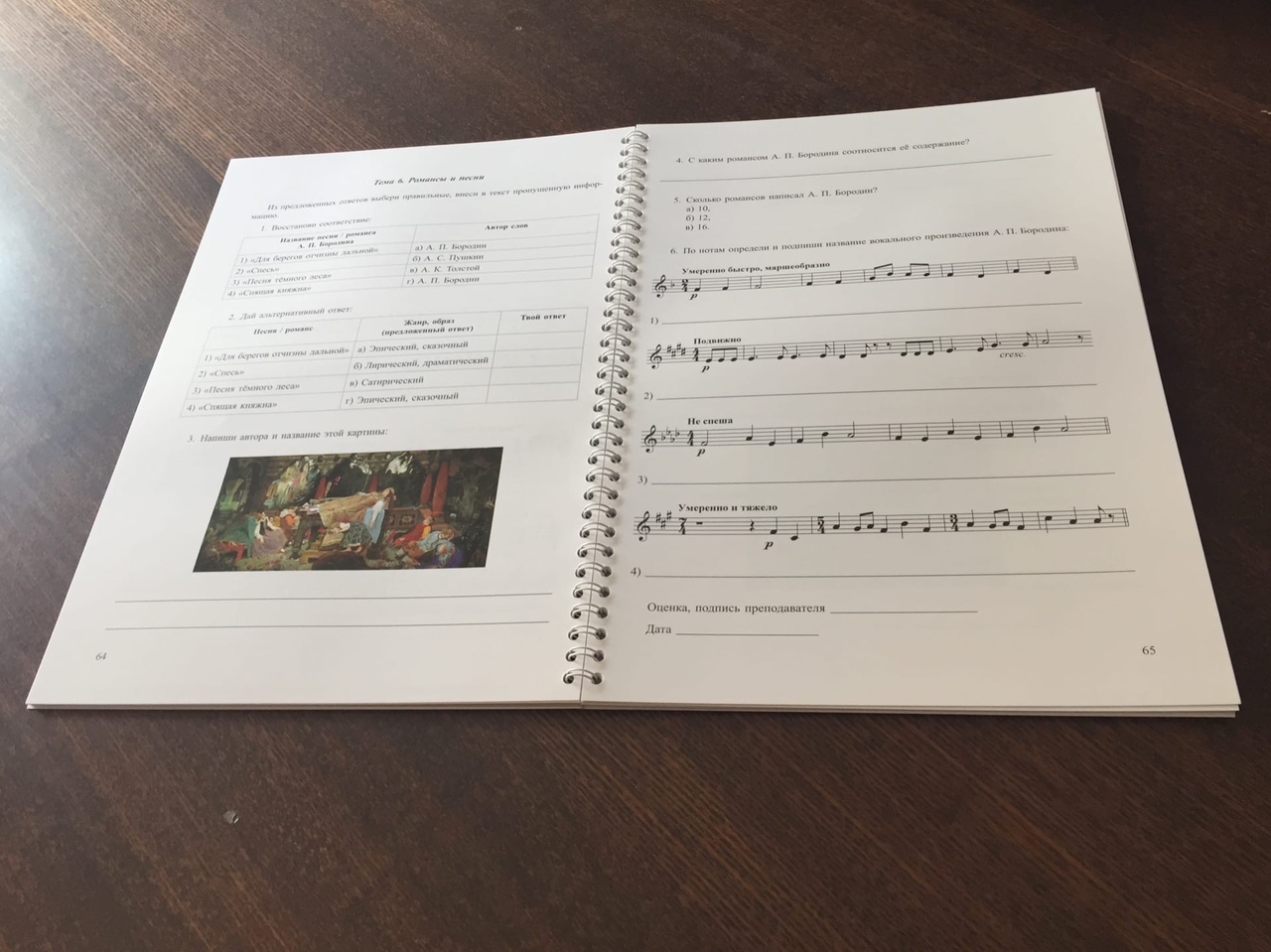 Медиапособия по музыкальной литературе
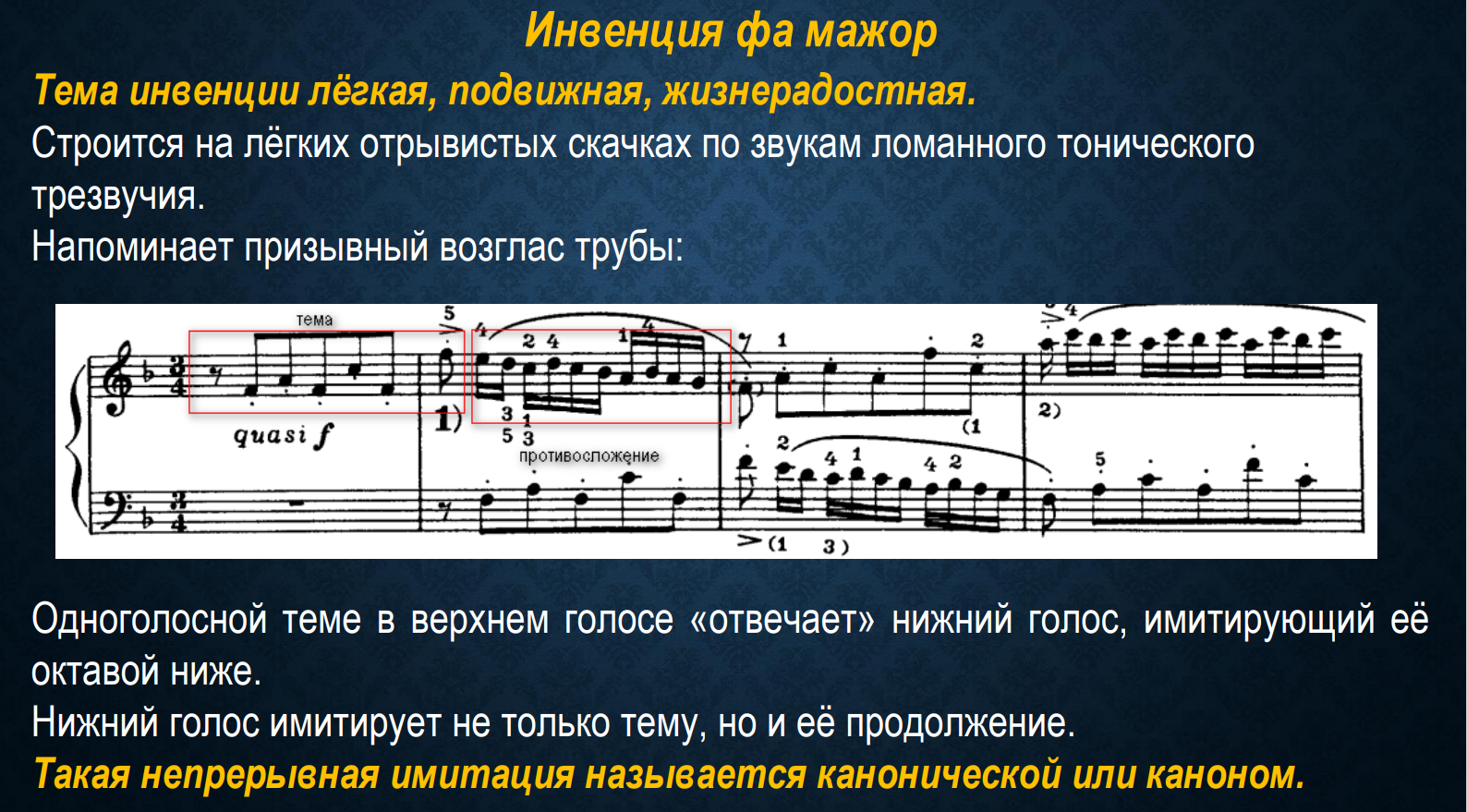 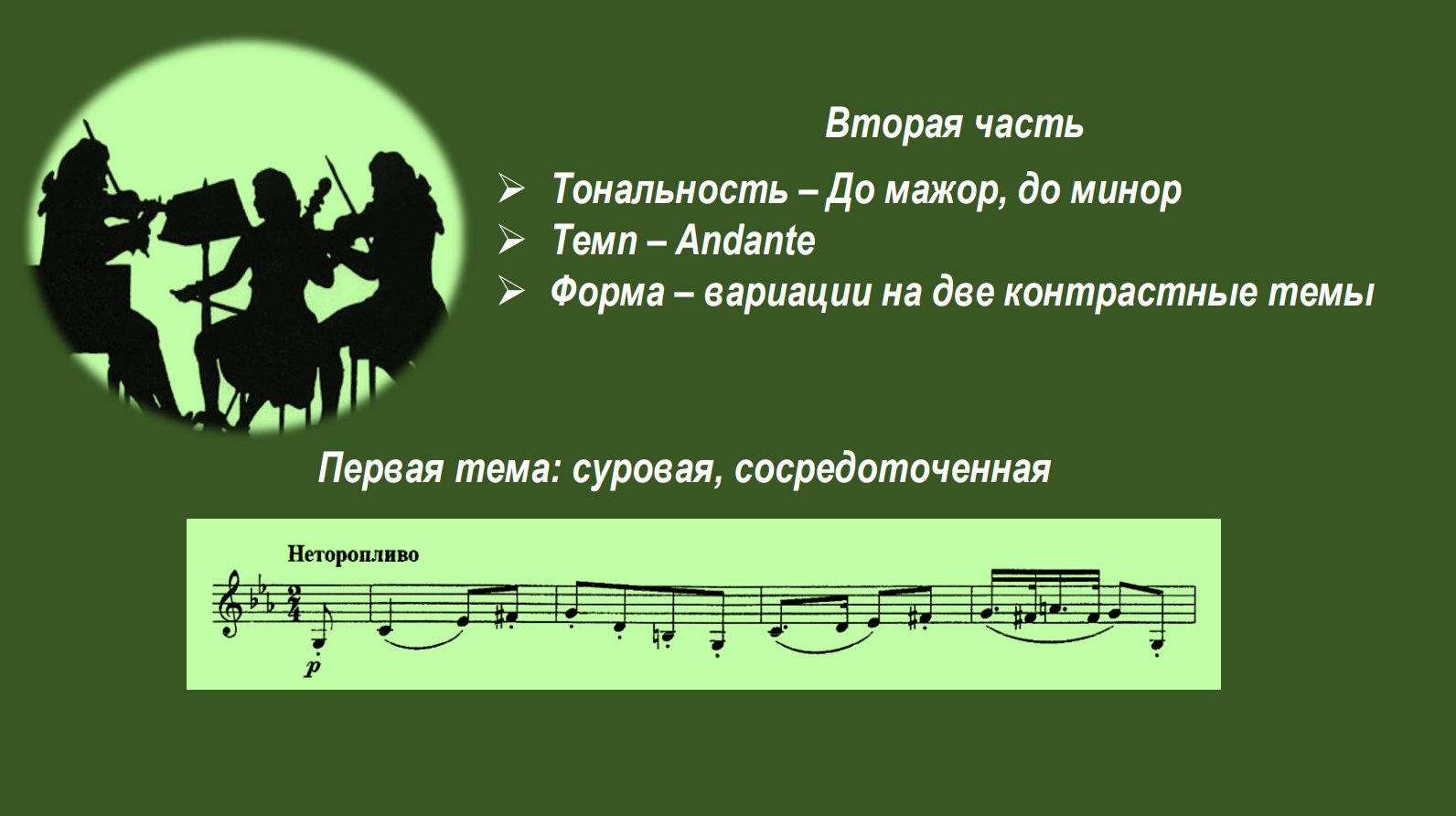 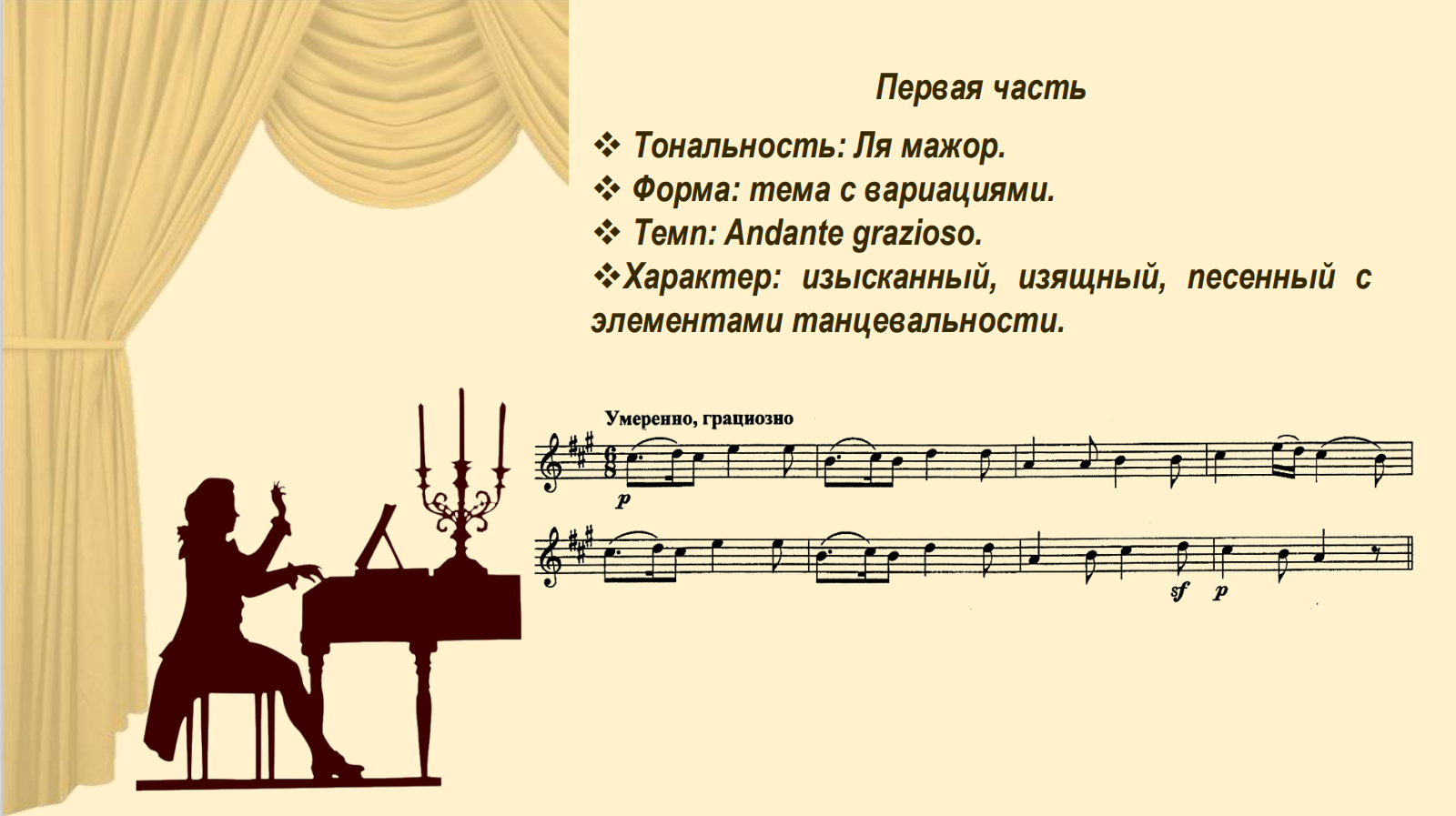 Л. Бетховен. Соната № 8 «Патетическая»
Из первого элемента вырастает стремительная главная партия 
(«бурно вздымающиеся волны»).
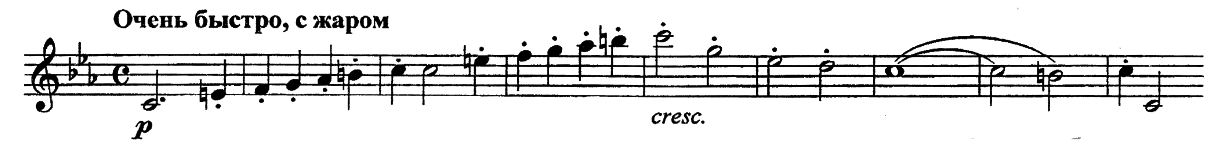 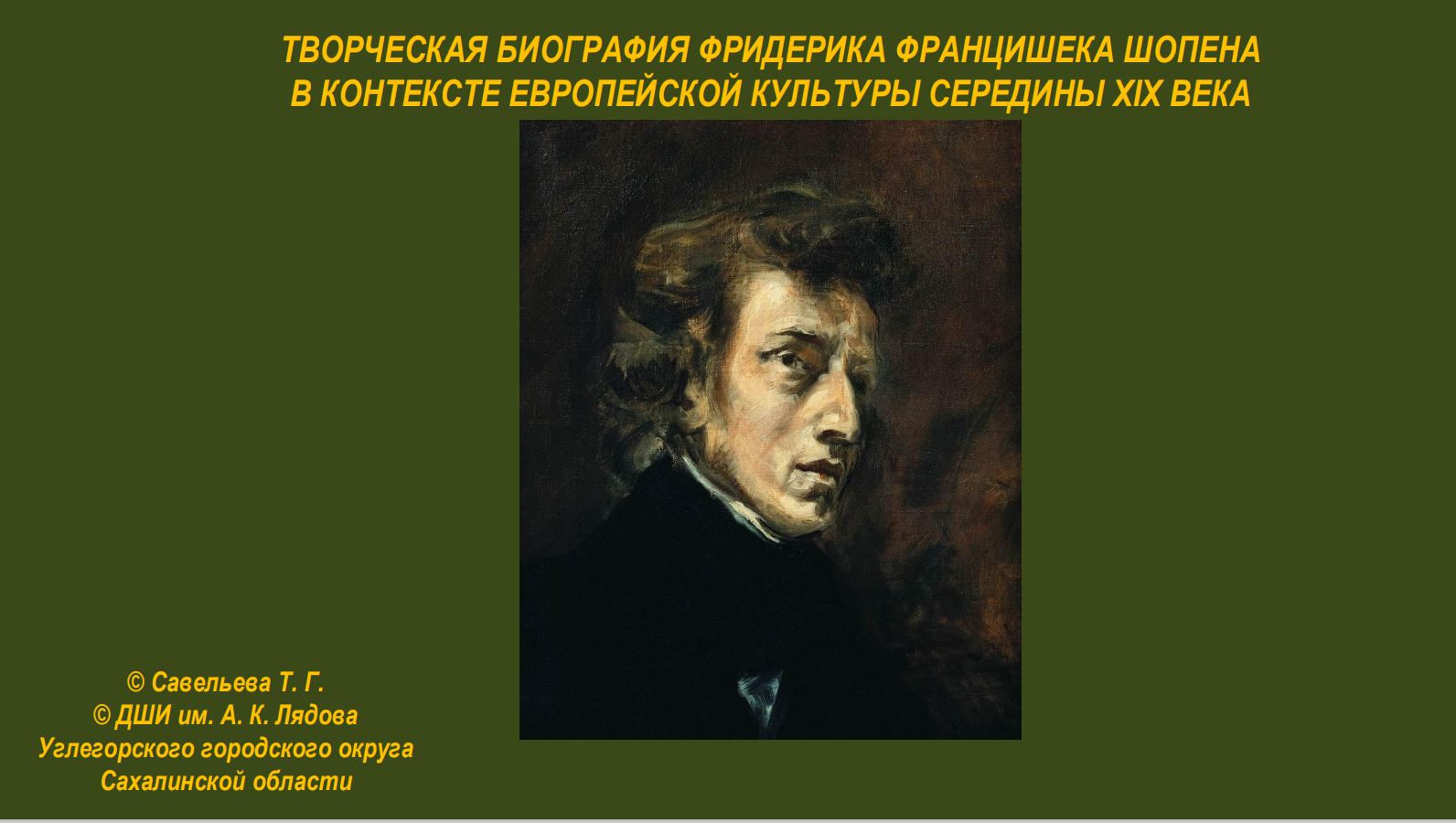 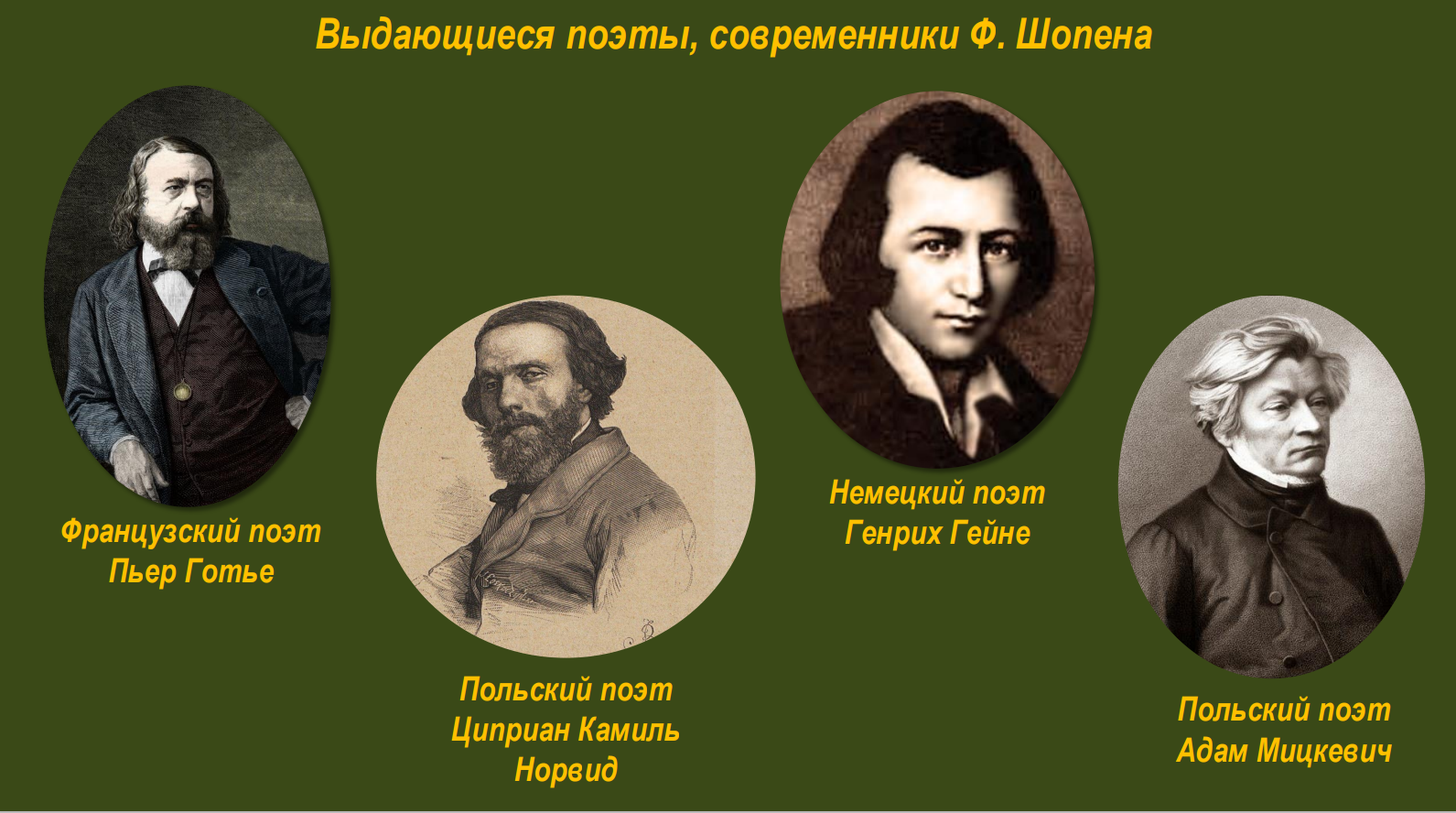 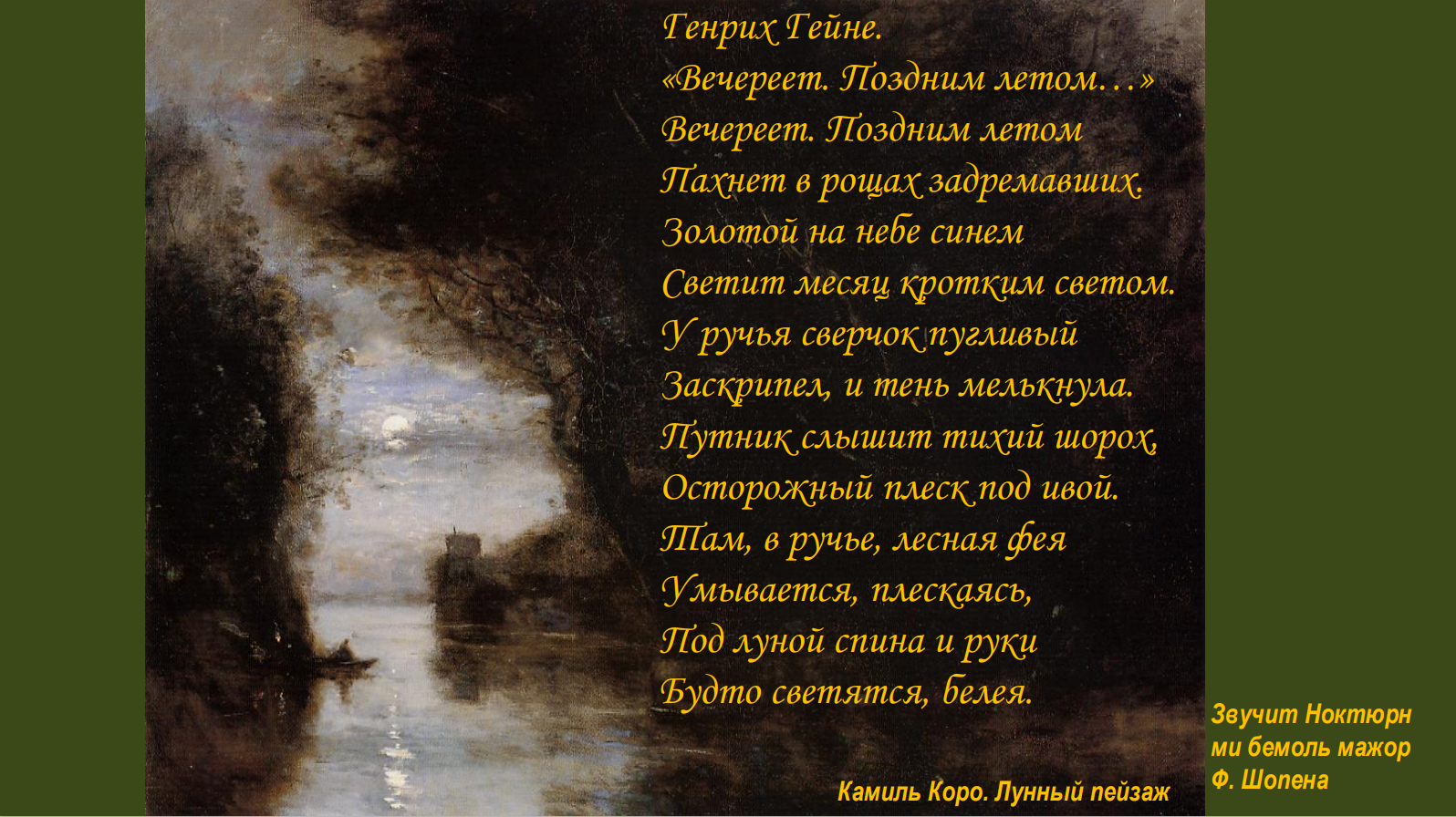 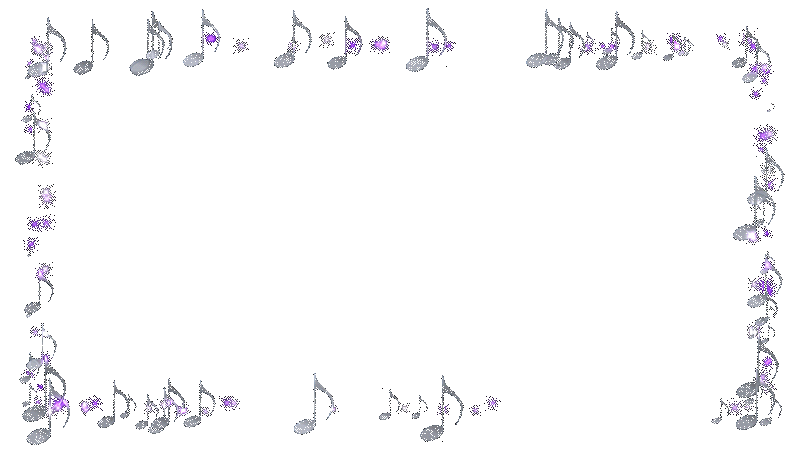 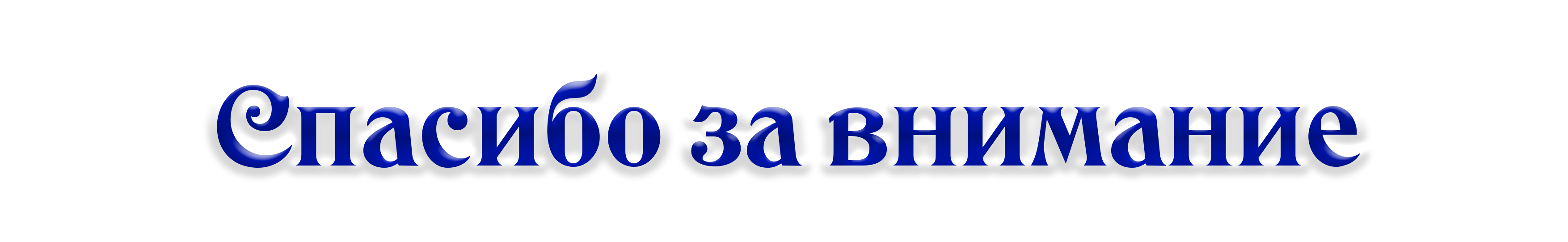